古·韵
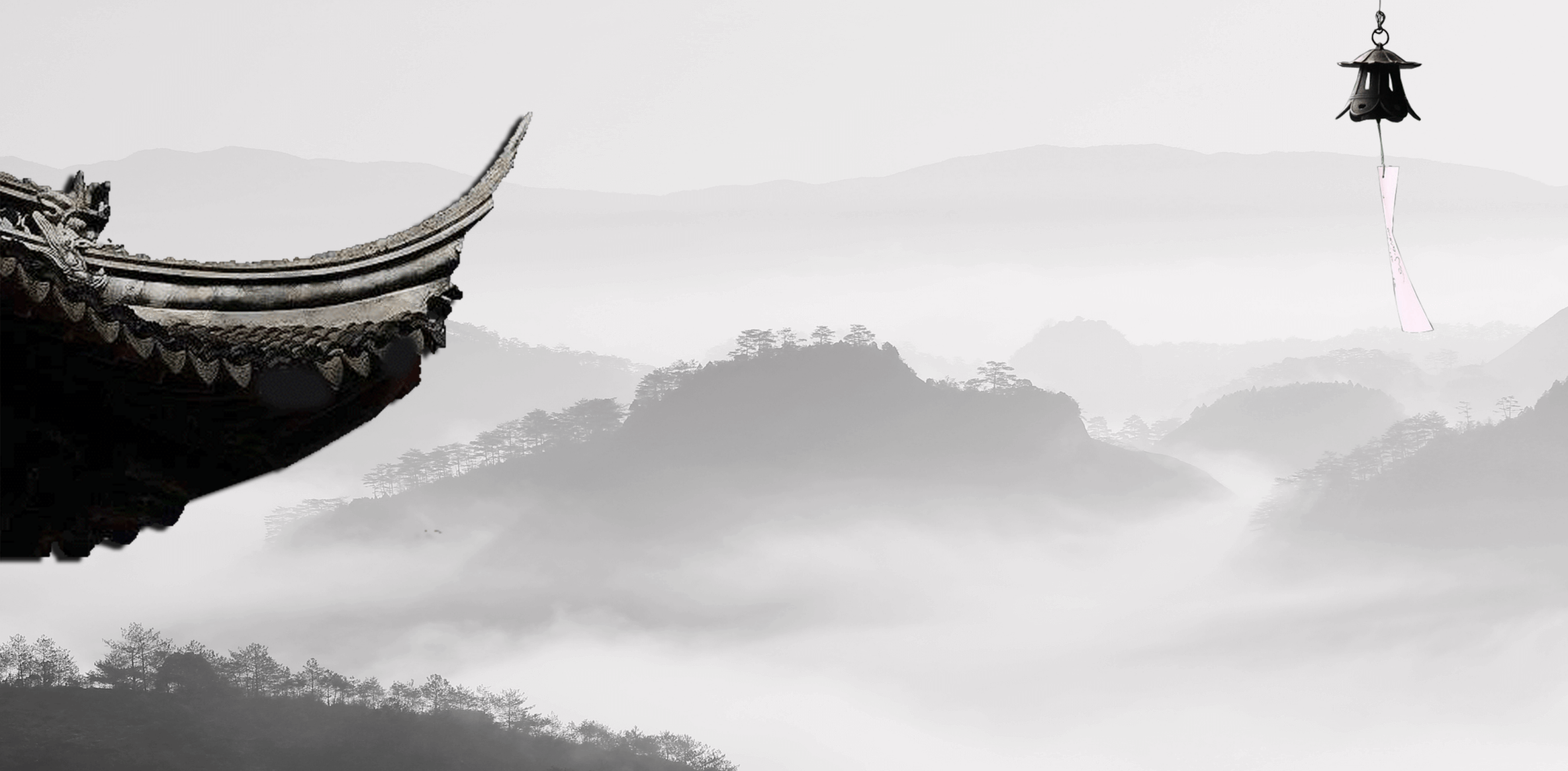 中
国
水陆草木之花，可爱者甚蕃。晋陶渊明独爱菊。自李唐来，
世人盛爱牡丹。予独爱莲之出淤泥而不染，濯清涟而不妖，中通外直，不蔓不枝，香远益清，亭亭净植，可远观而不可亵玩焉。
韵
风
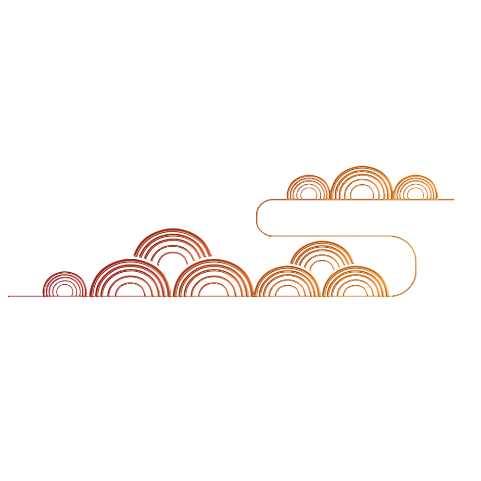 古
xiazaii制作
目录
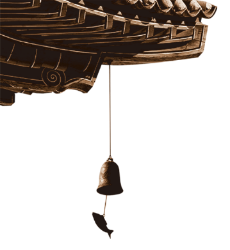 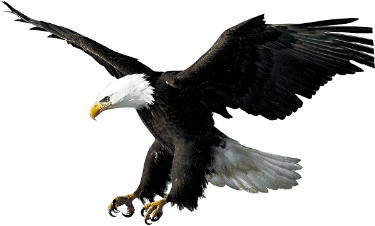 请单击此处输入文本内容，请单击此处输入文本内容
第四章节
请单击此处输入文本内容，请单击此处输入文本内容
第三章节
请单击此处输入文本内容，请单击此处输入文本内容
第二章节
请单击此处输入文本内容，请单击此处输入文本内容
第一章节
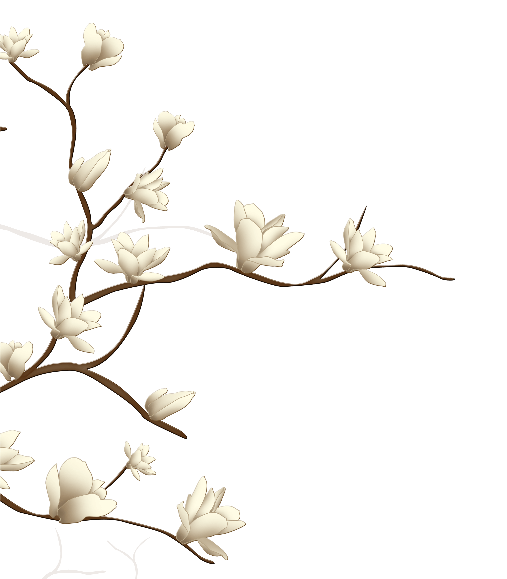 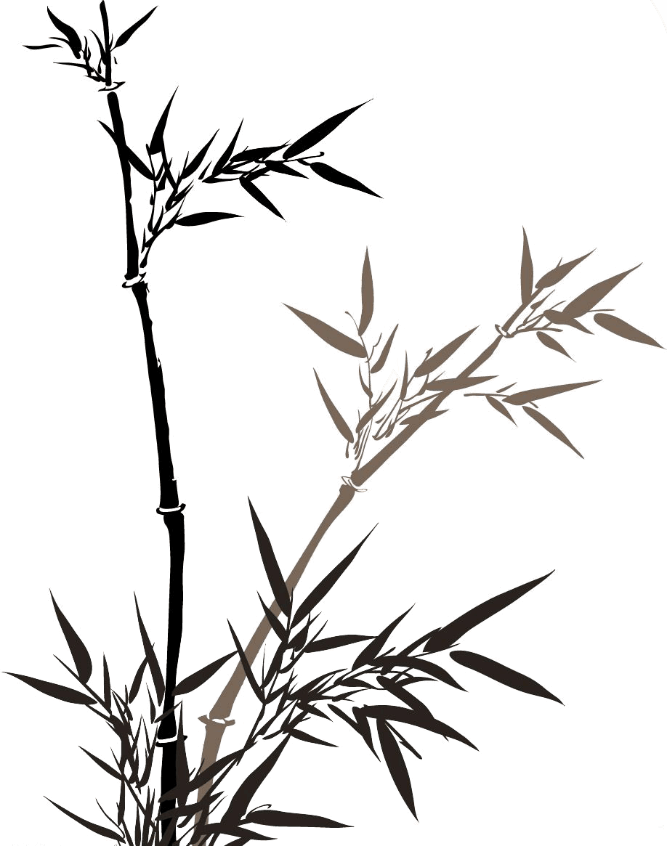 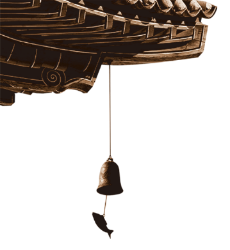 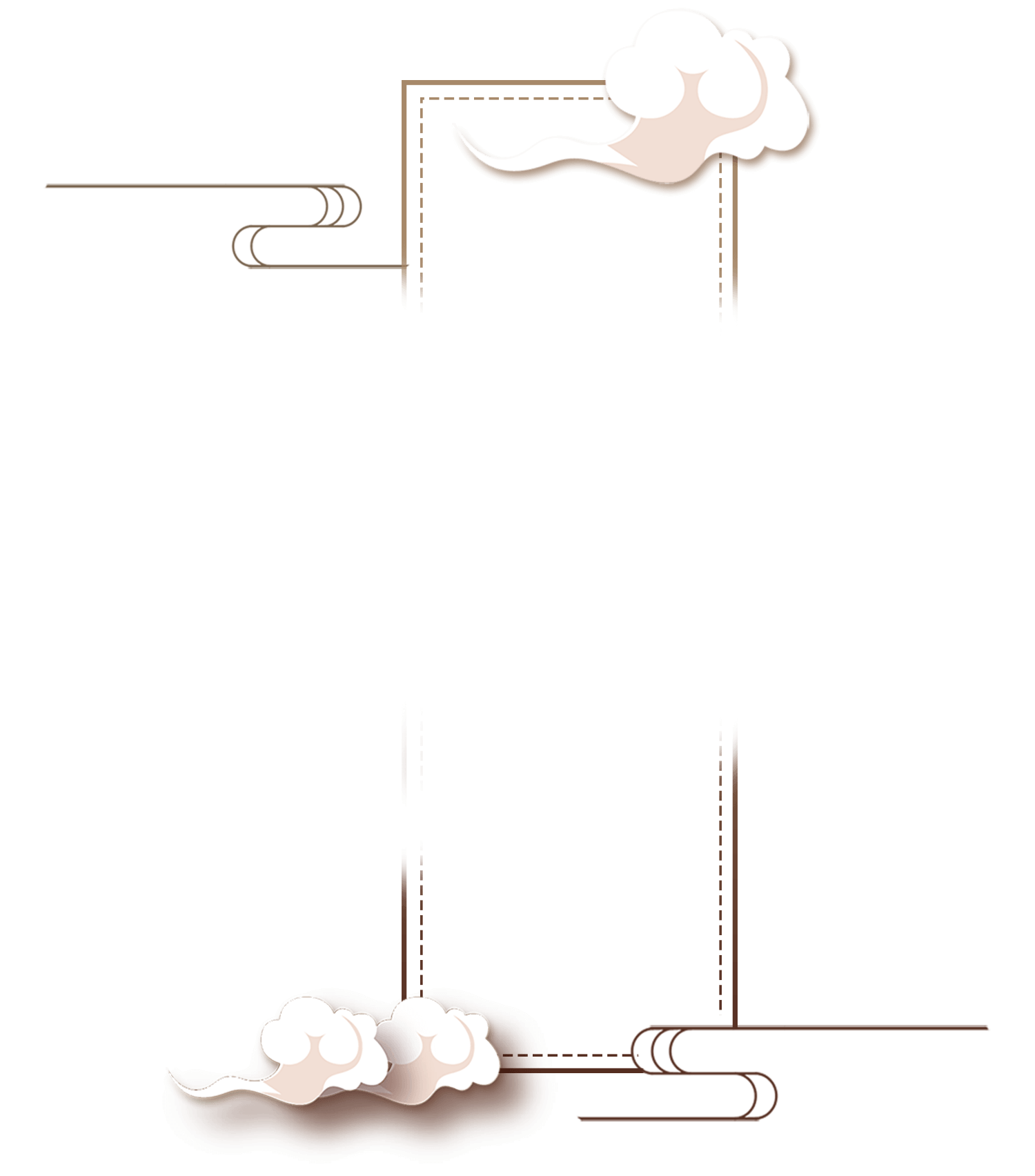 章 节 壹
请单击此处输入文本内容，请单击此处输入文本内容。
点击输入
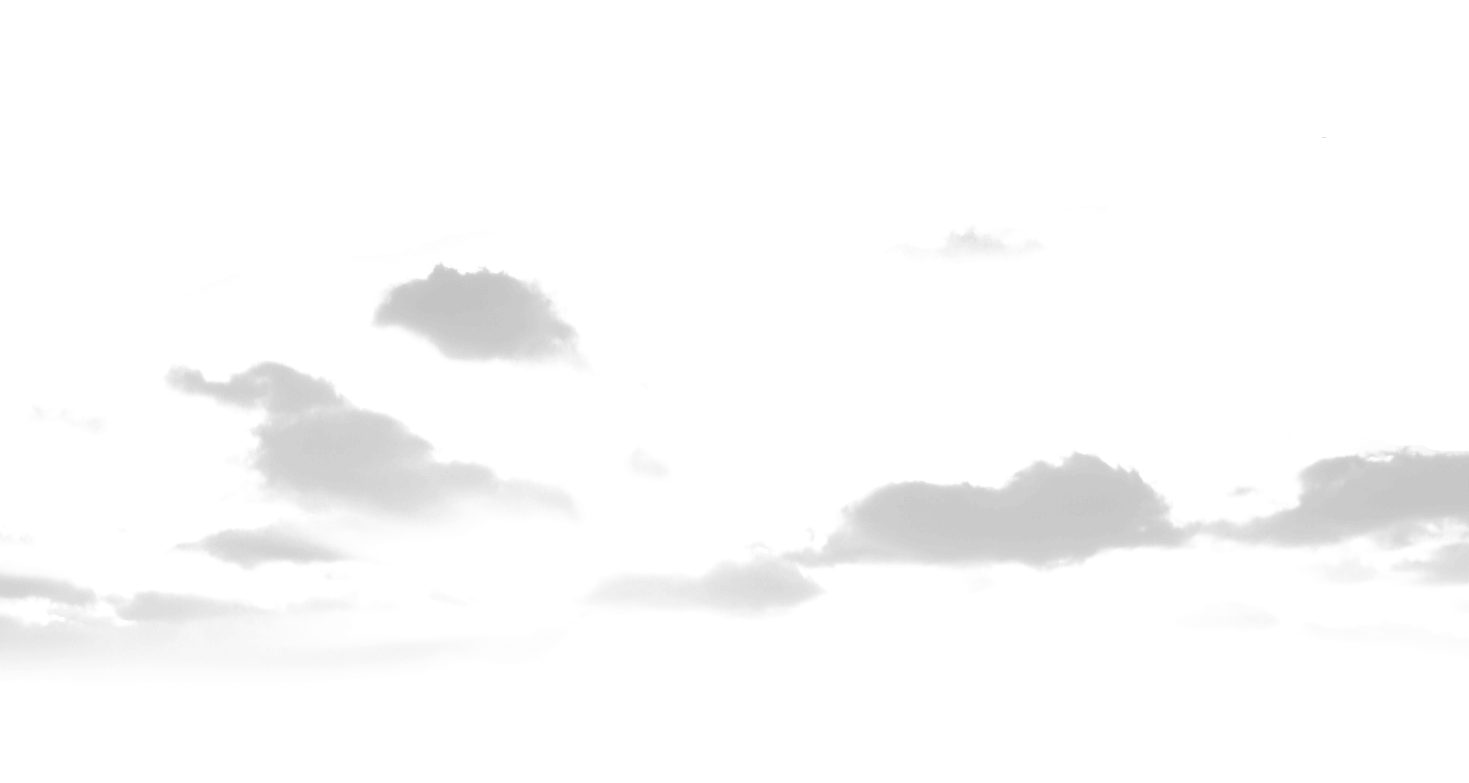 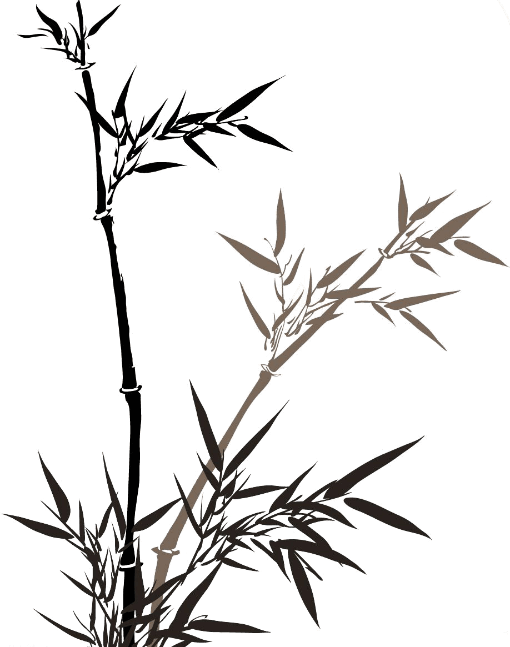 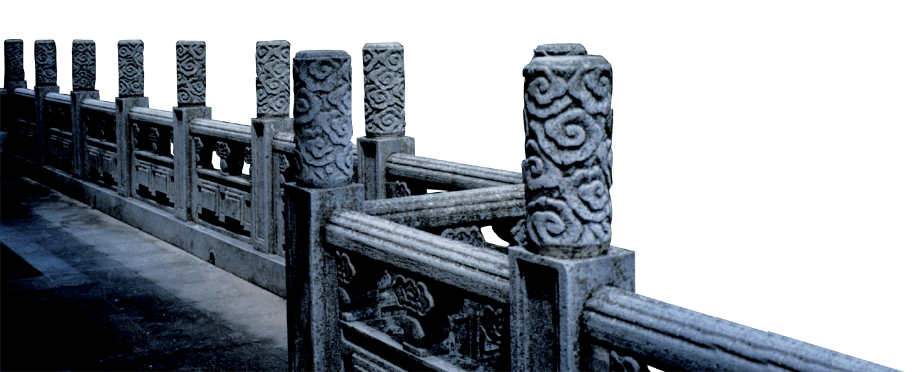 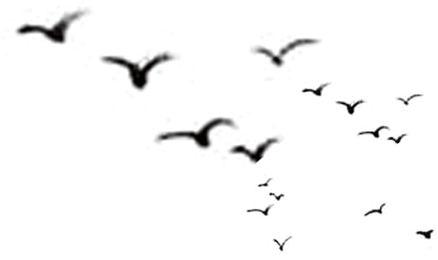 一章
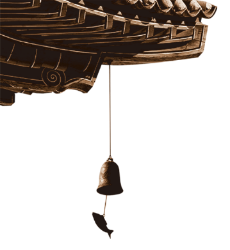 Chinese  Style
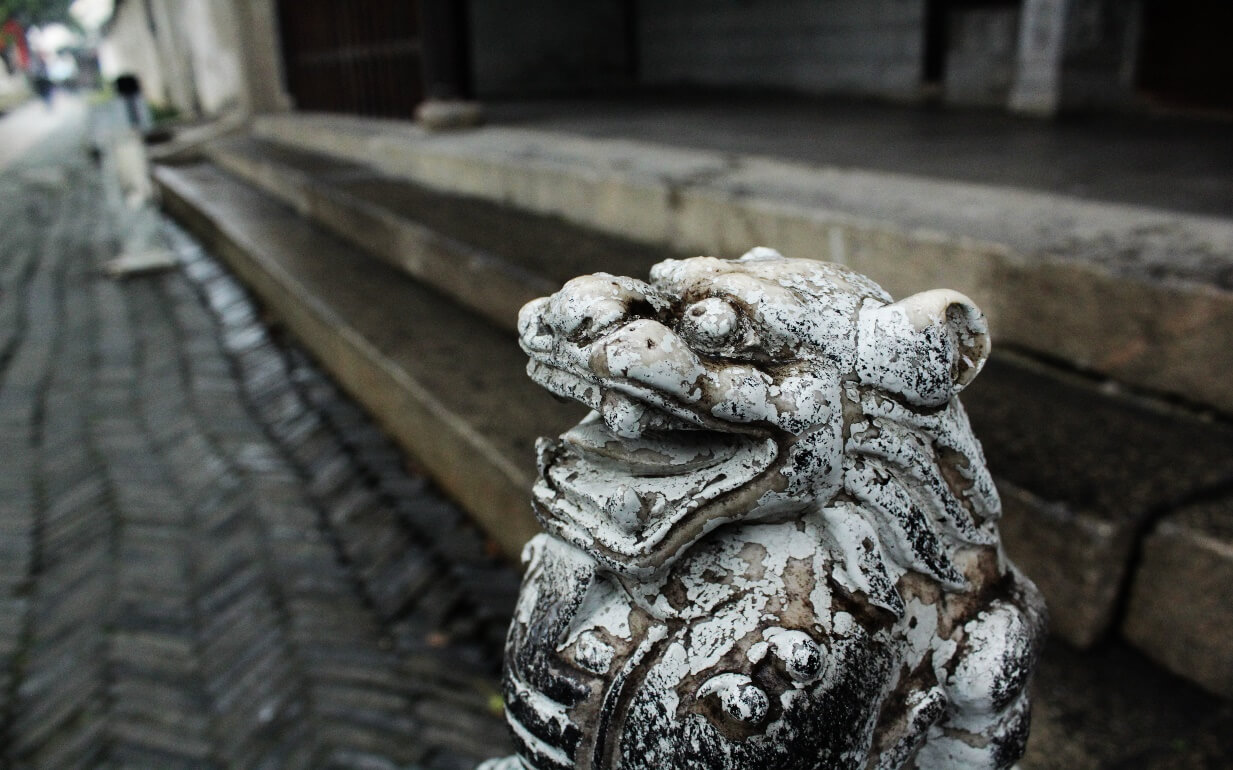 输入标题
输入标题
单击此处输入文本内容，单击此处输入文本内容，单击此处输入文本内容，单击此处输入文本内容，单击此处输入文本内容，单击此处输入文本内容
单击此处输入文本内容，单击此处输入文本内容，单击此处输入文本内容，单击此处输入文本内容，单击此处输入文本内容，单击此处输入文本内容
一章
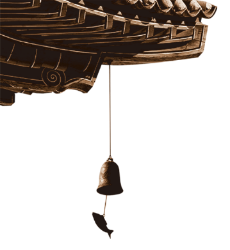 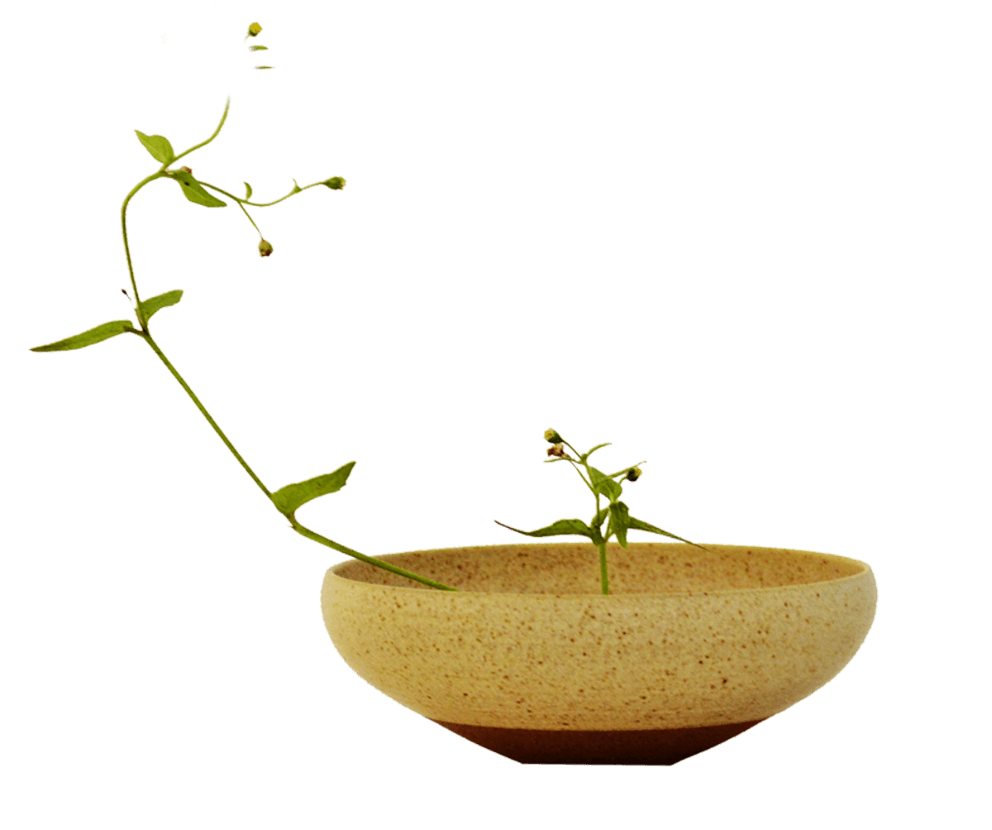 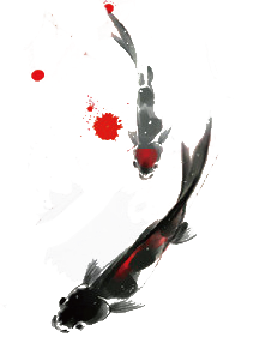 请单击此处输入文本内容，请单击此处输入文本内容，请单击此处输入文本内容，请单击此处输入文本内容
请单击此处输入文本内容，请单击此处输入文本内容，请单击此处输入文本内容，请单击此处输入文本内容
请单击此处输入文本内容，请单击此处输入文本内容，请单击此处输入文本内容，请单击此处输入文本内容
请单击此处输入文本内容，请单击此处输入文本内容，请单击此处输入文本内容，请单击此处输入文本内容
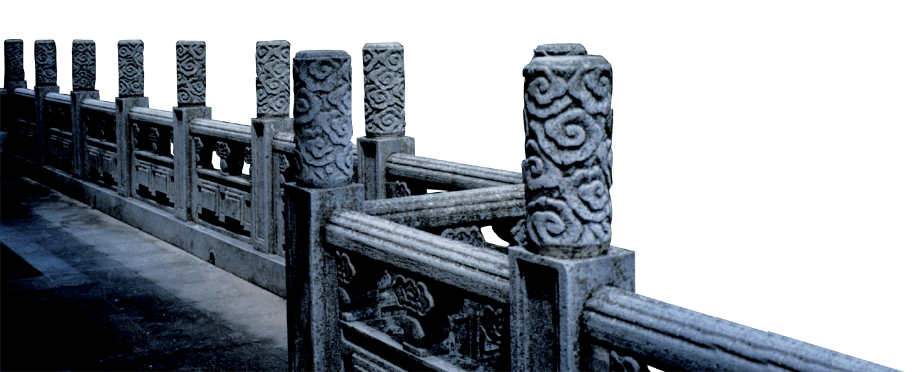 一章
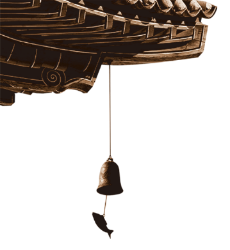 单击此处输入文本内容，单击此处输入文本内容，单击此处输入文本内容，单击此处输入文本内容单击此处输入文本内容，单击此处输入文本内容。
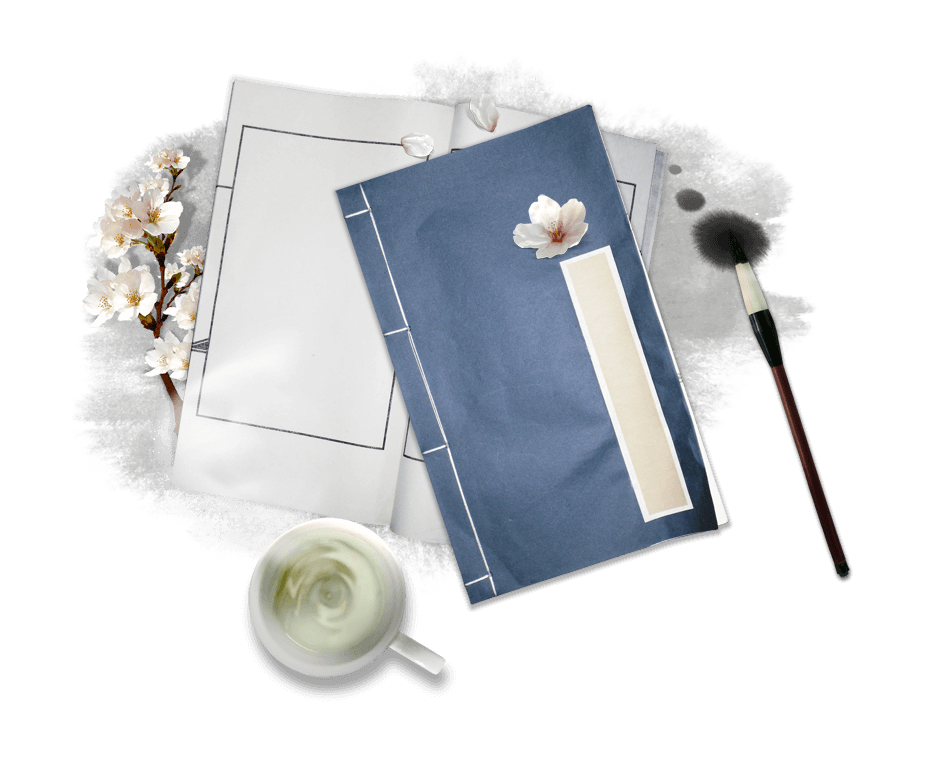 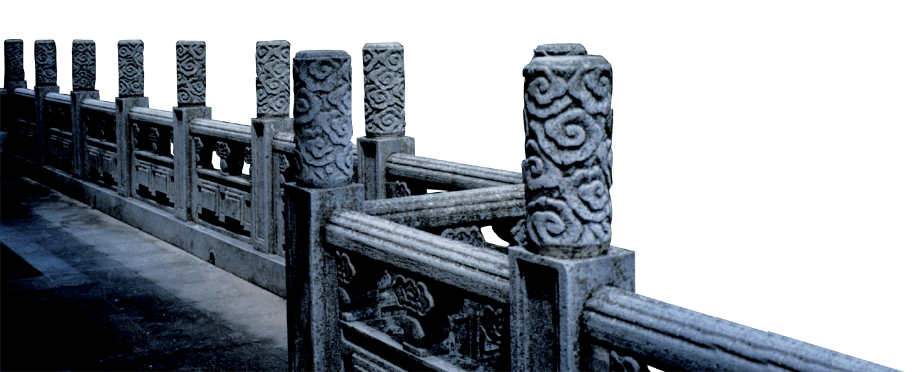 一章
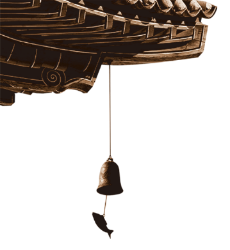 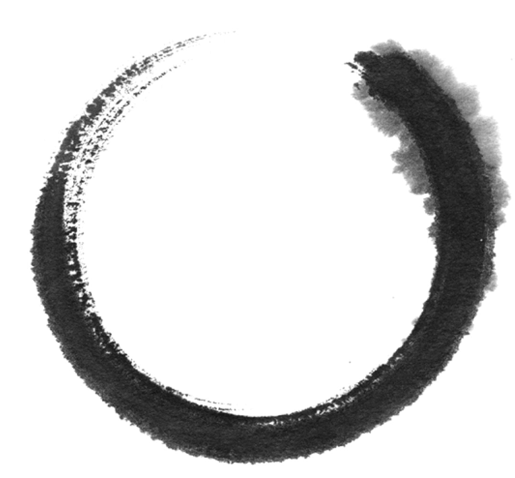 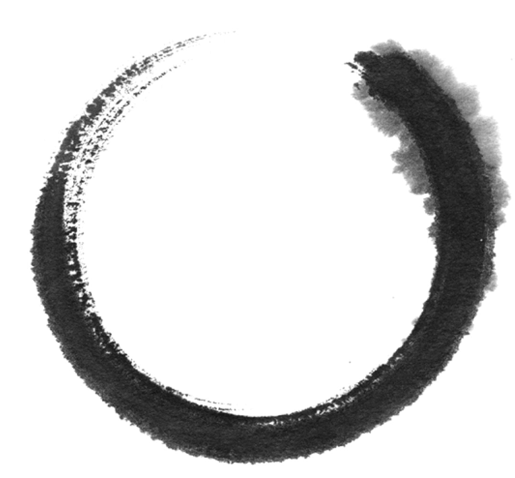 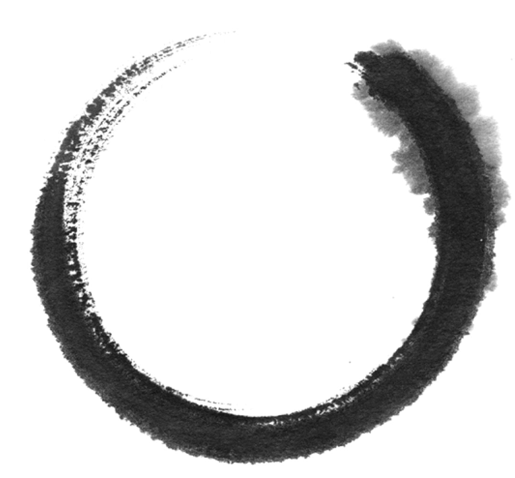 添加
标题
添加
标题
添加
标题
添加标题
添加标题
添加标题
单击此处添加文本单击此处添加文本单击此处添加文本
单击此处添加文本单击此处添加文本单击此处添加文本
单击此处添加文本单击此处添加文本单击此处添加文本
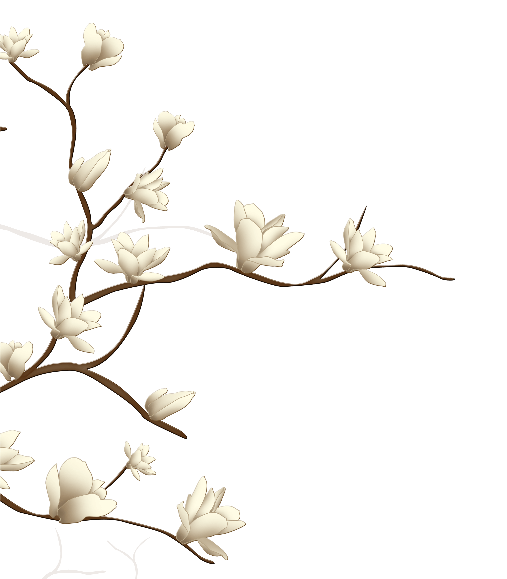 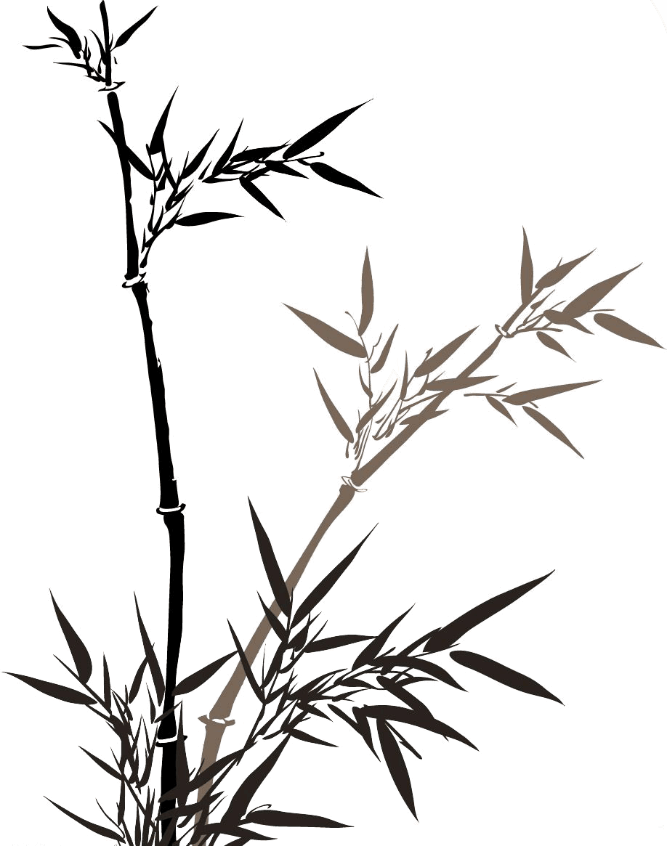 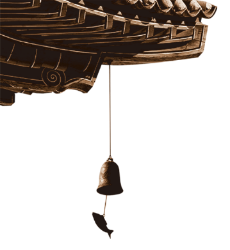 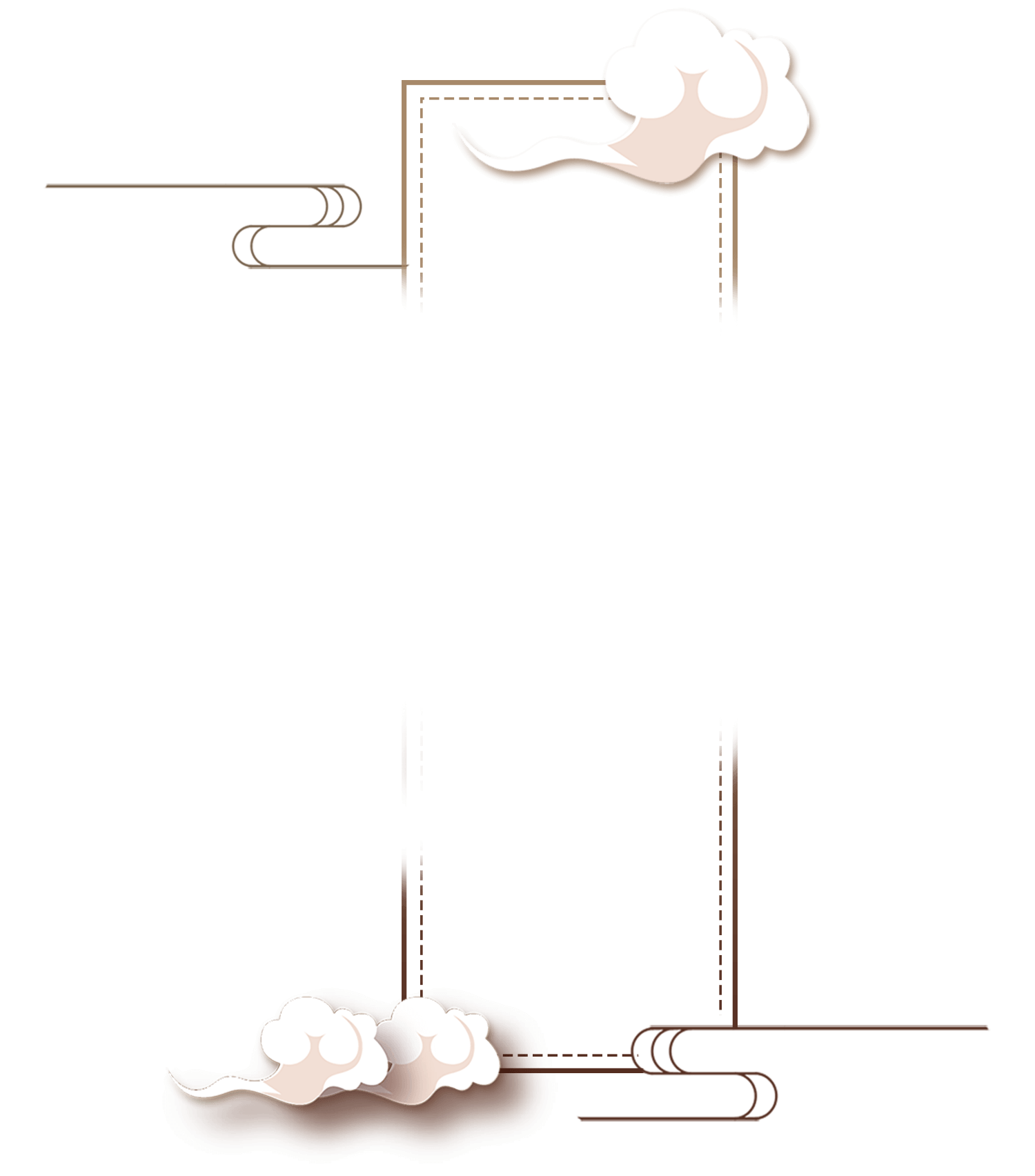 章 节 贰
请单击此处输入文本内容，请单击此处输入文本内容。
点击输入
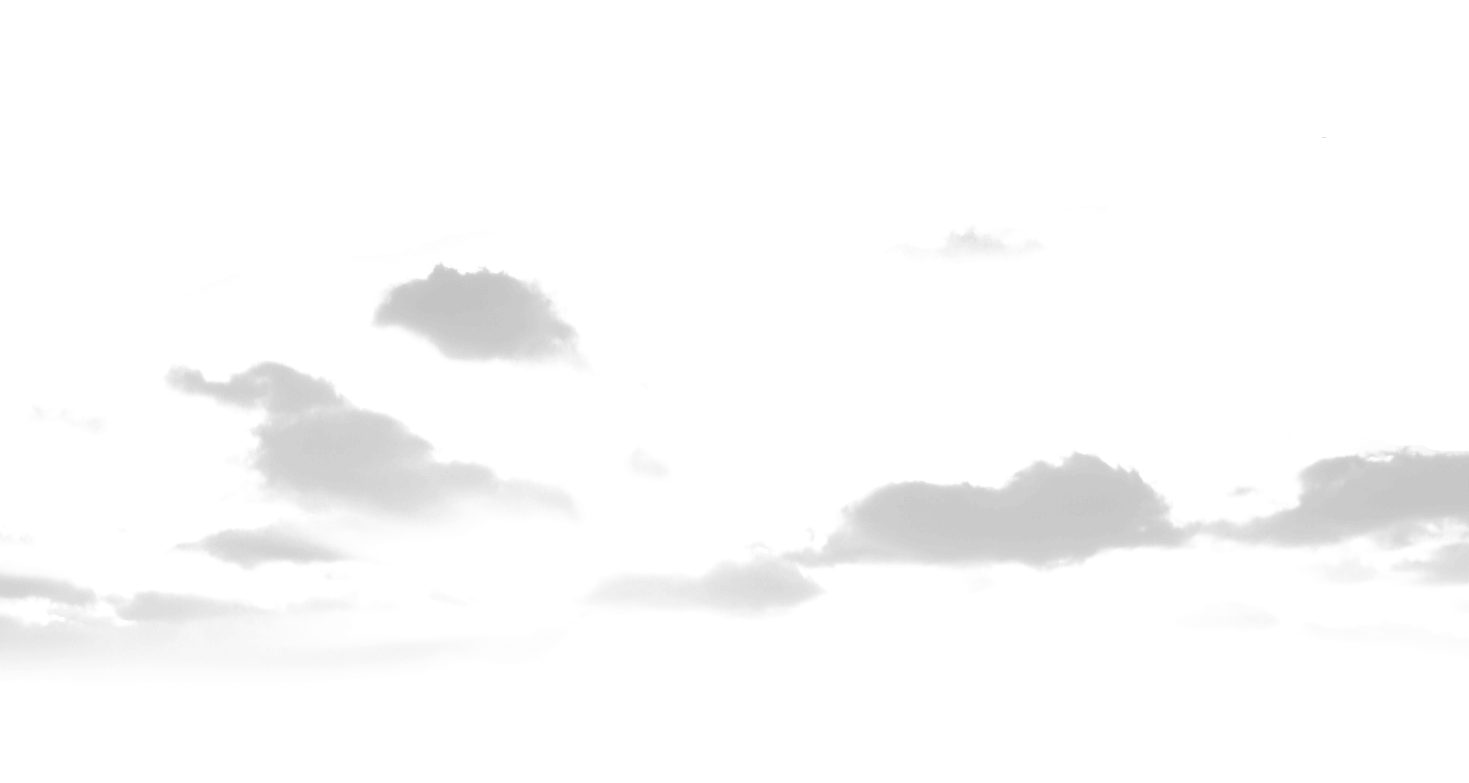 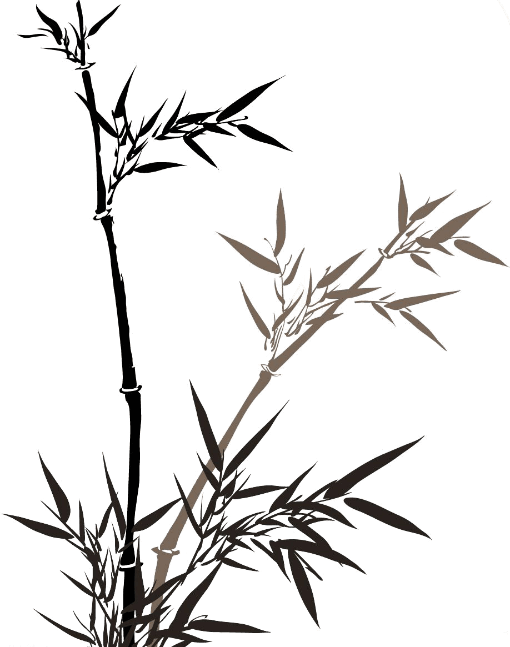 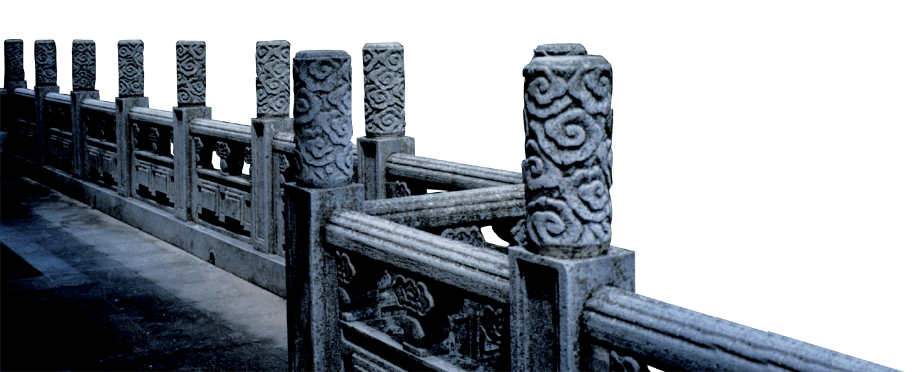 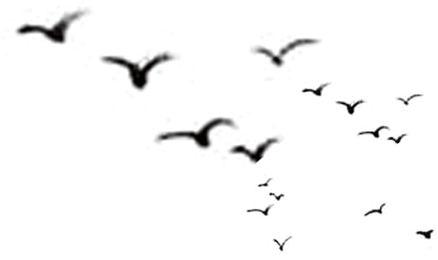 二章
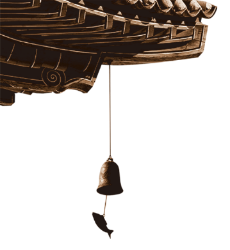 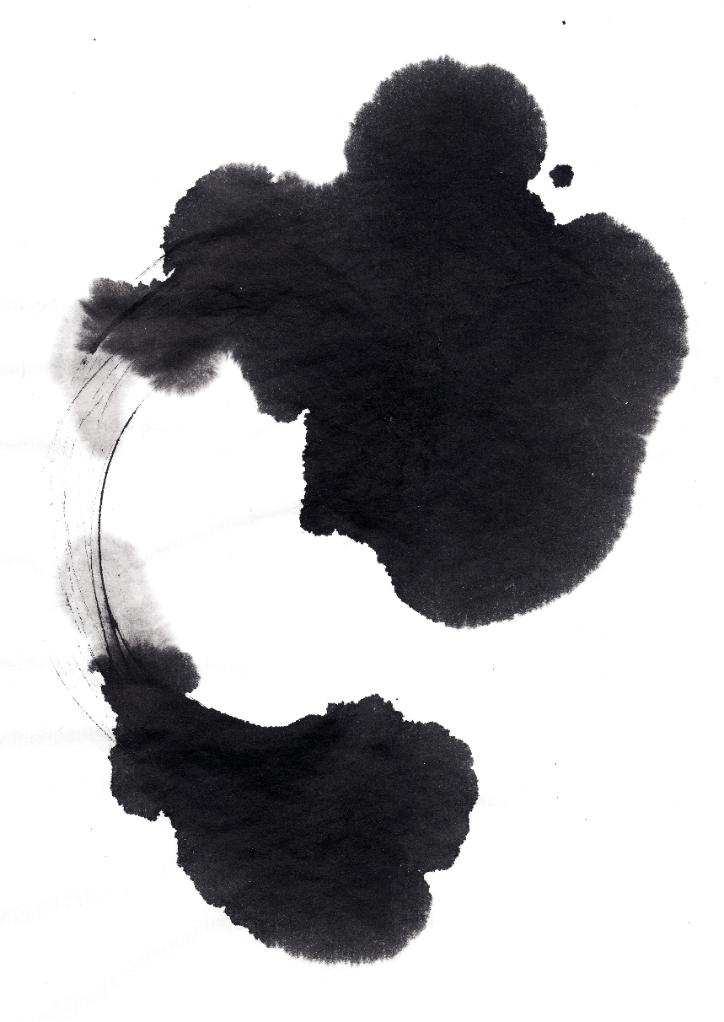 单击添加文本
单击添加文本
壹
单击添加文本
单击添加文本
贰
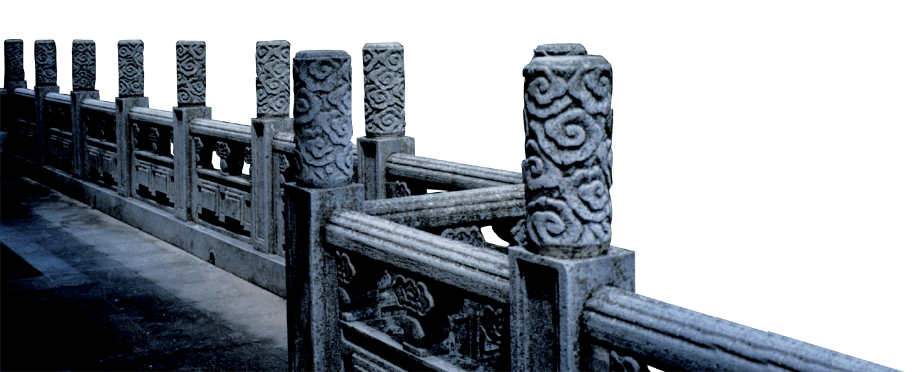 二章
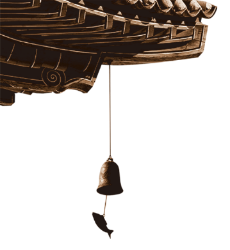 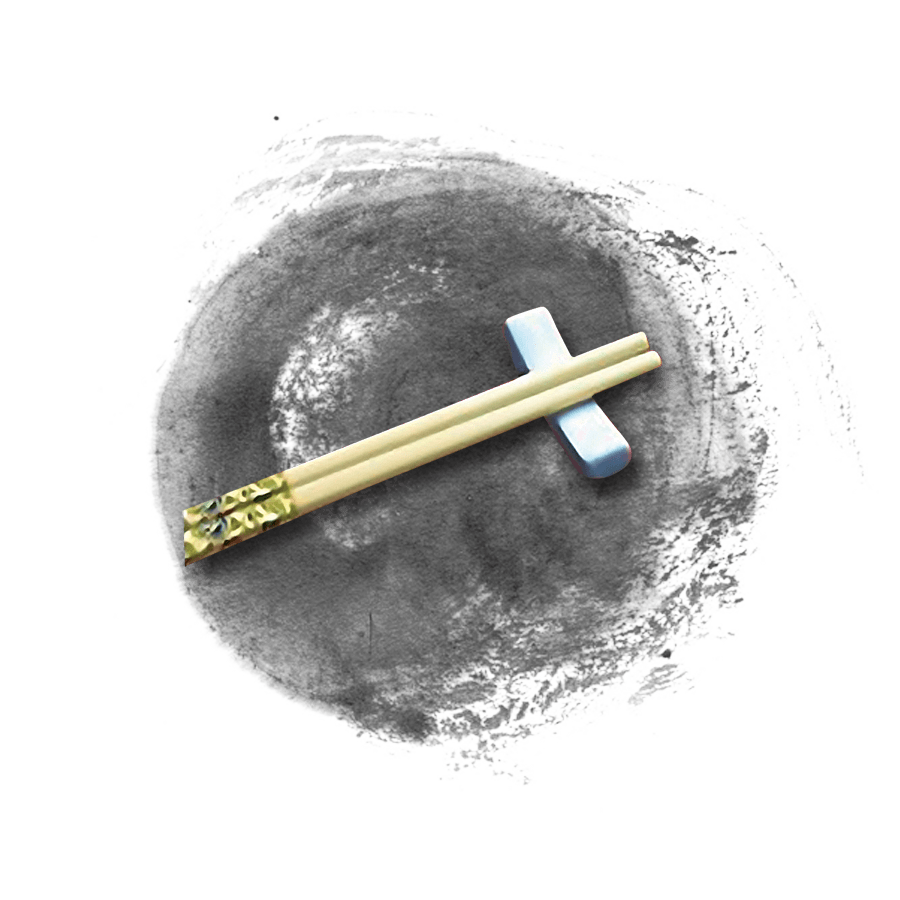 添加标题
单击此处添加文本单击此处添加单击此处添加文本单击此处添加
添加标题
单击此处添加文本单击此处添加单击此处添加文本单击此处添加
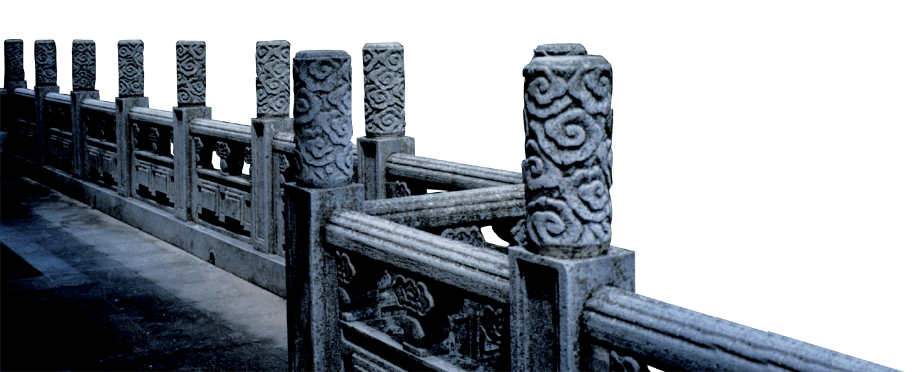 二章
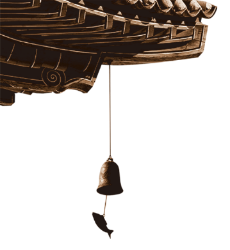 添加标题
单击此处添加文本单击此处添加文本单击此处添加
添加标题
单击此处添加文本单击此处添加文本单击此处添加
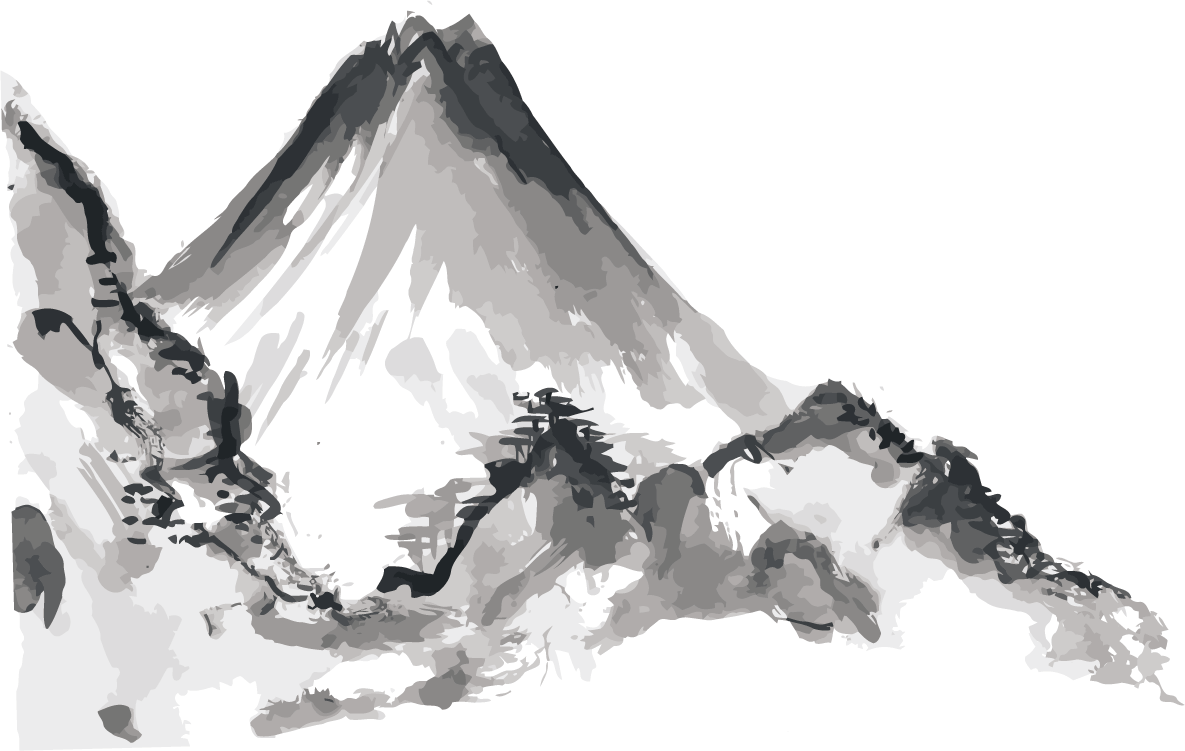 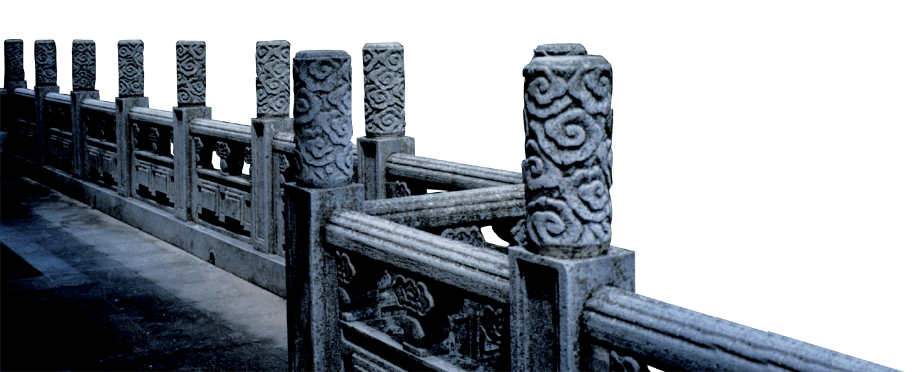 二章
单击此处输入文本内容，单击此处输入文本内容，单击此处输入文本内容，单击此处输入文本内容单击此处输入文本内容，单击此处输入文本内容。
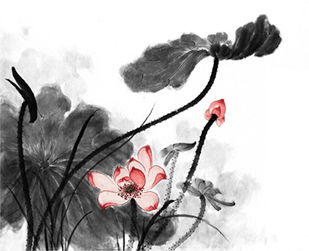 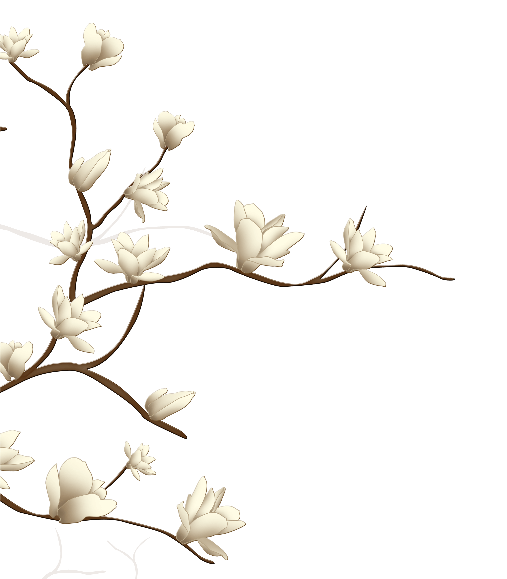 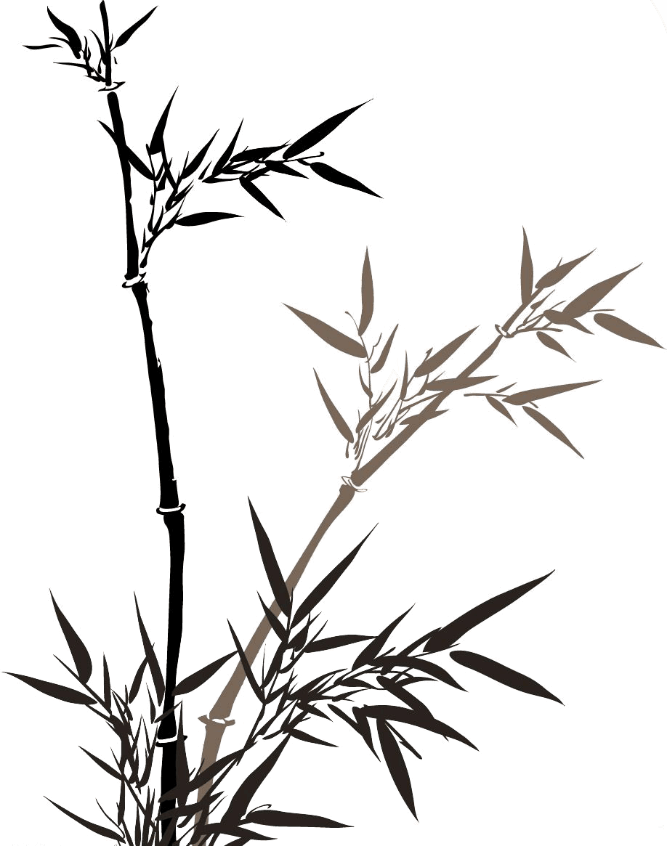 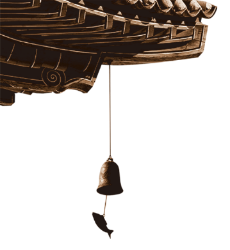 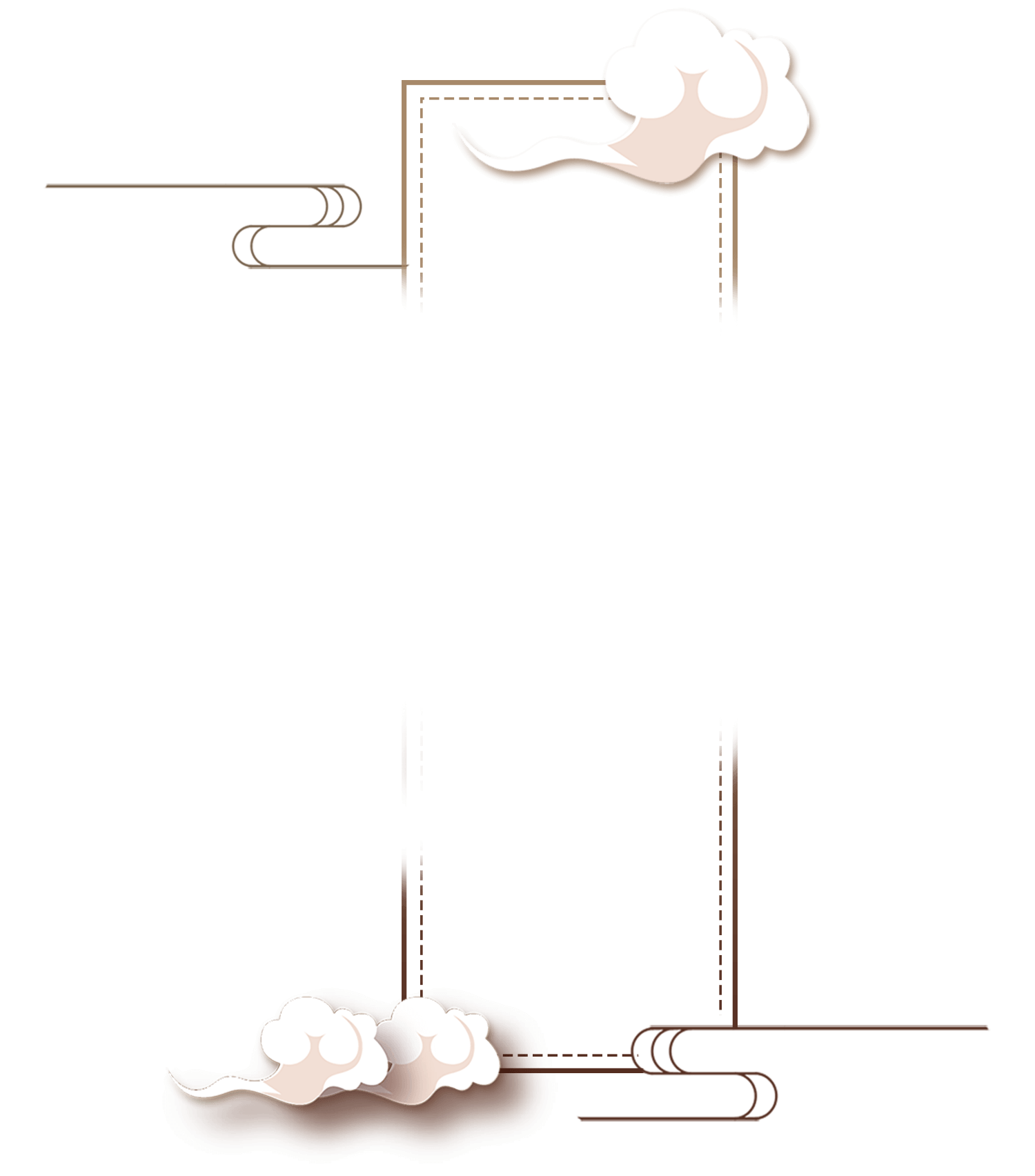 章 节 叁
请单击此处输入文本内容，请单击此处输入文本内容。
点击输入
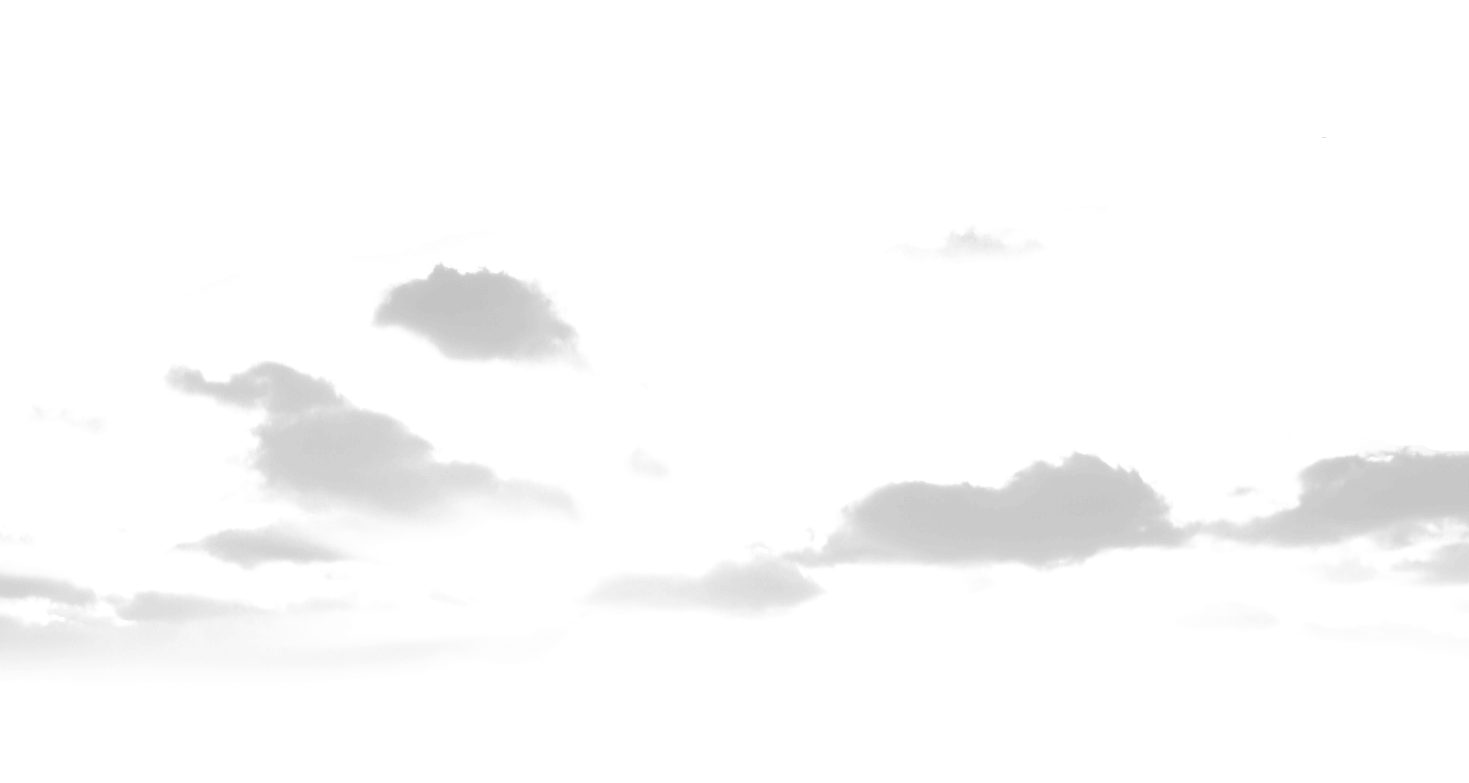 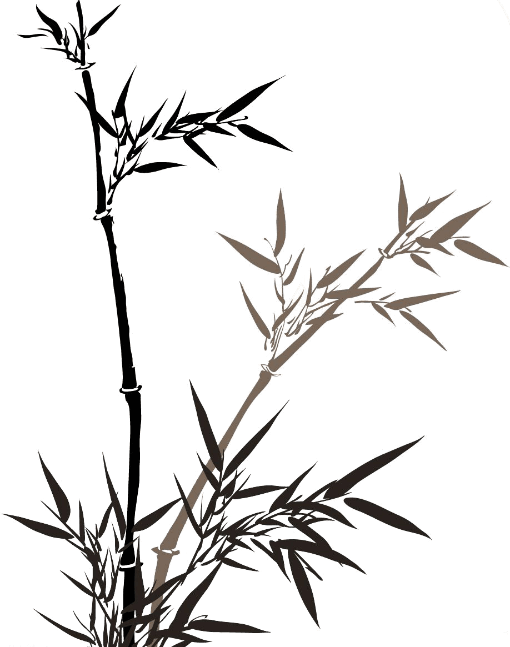 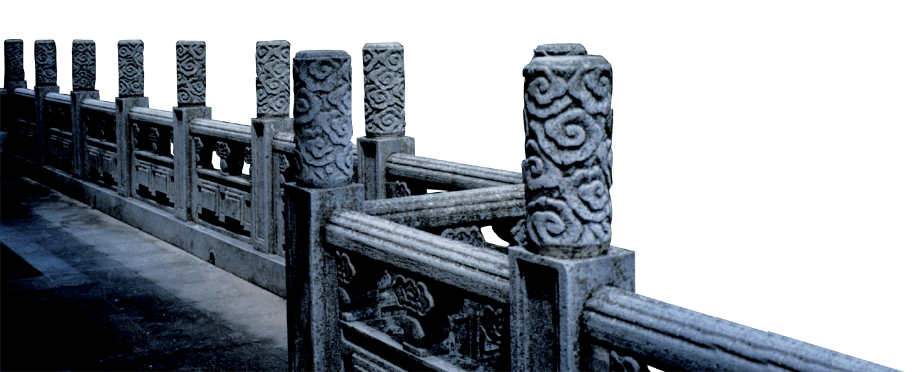 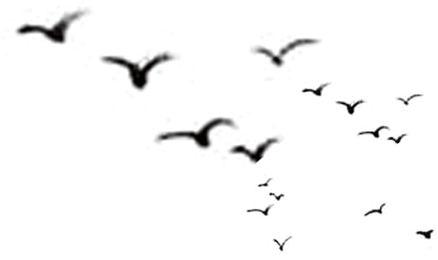 三章
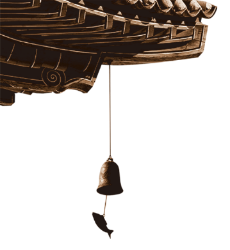 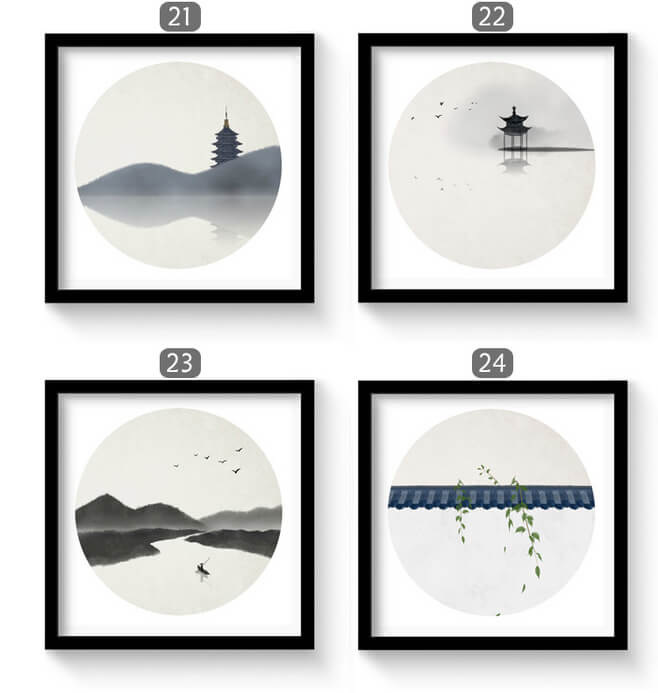 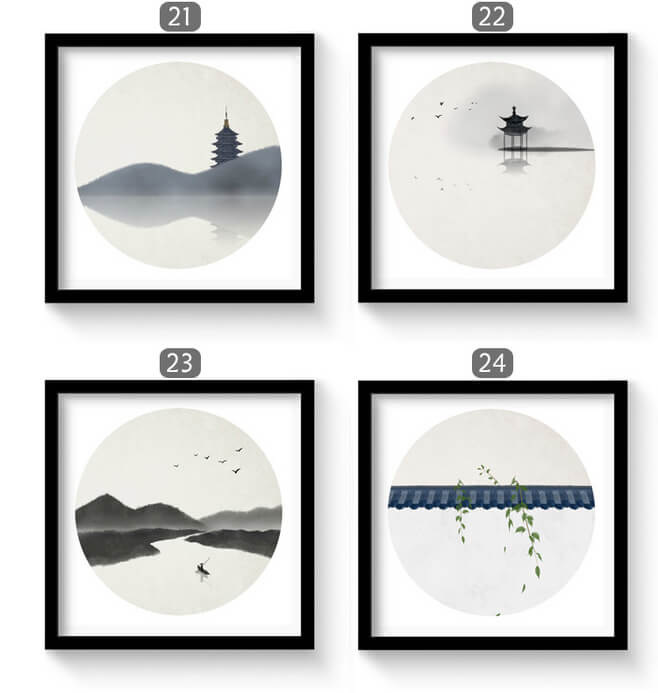 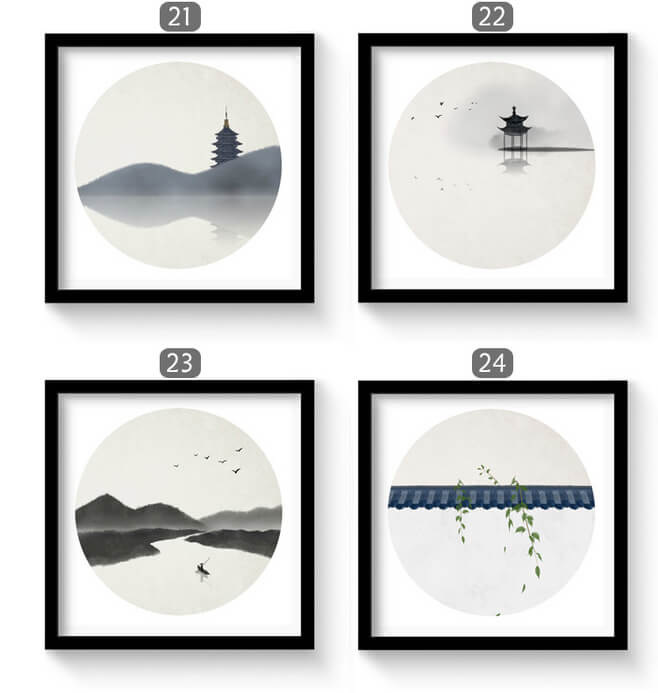 添加标题
添加标题
添加标题
单击此处添加文本单击此处添加文本单击此处添加文本
单击此处添加文本单击此处添加文本单击此处添加文本
单击此处添加文本单击此处添加文本单击此处添加文本
三章
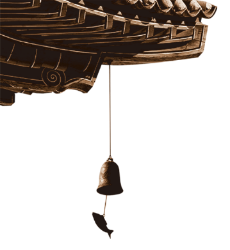 单击添加文本
单击添加文本
单击添加文本
单击添加文本
单击添加文本
单击添加文本
壹
叁
贰
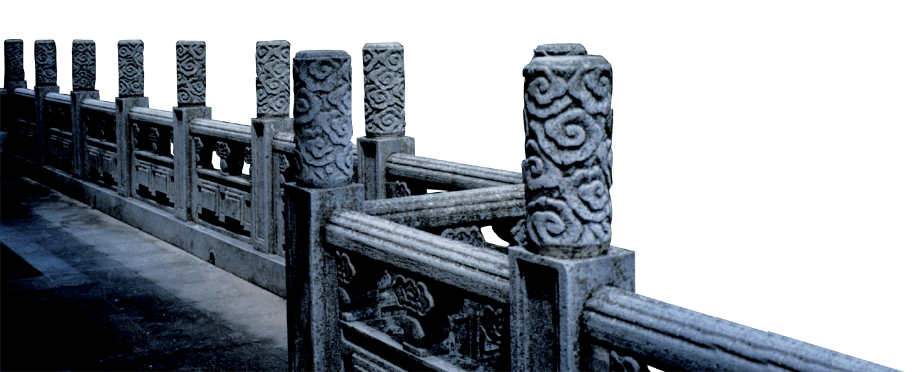 三章
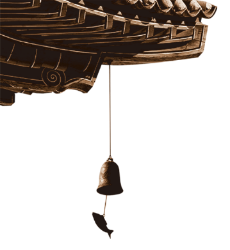 单击此处输入文本内容，单击此处输入文本内容，单击此处输入文本内容，单击此处输入文本内容单击此处输入文本内容，单击此处输入文本内容。
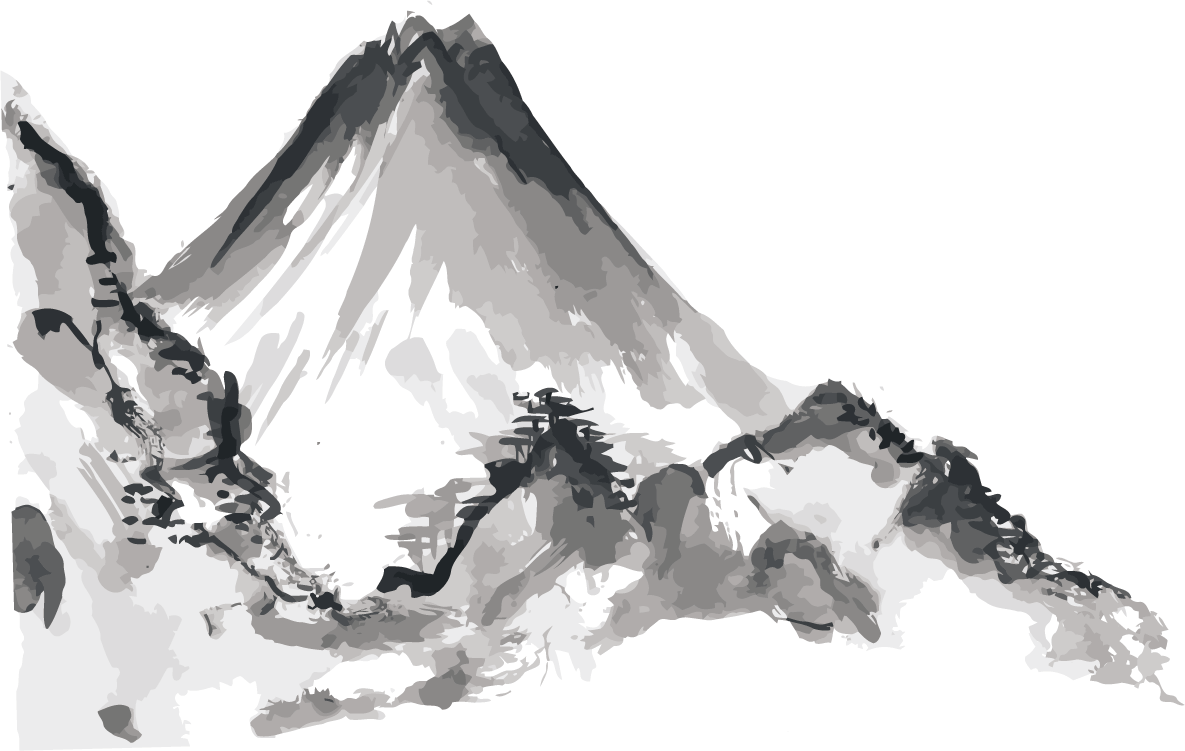 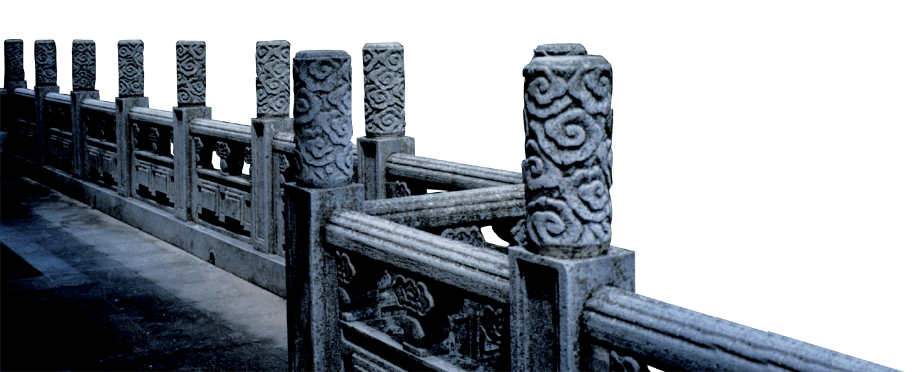 三章
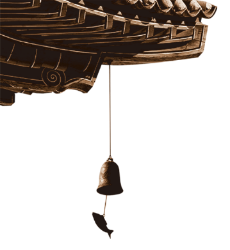 单击此处输入文本内容，单击此处输入文本内容，单击此处输入文本内容，单击此处输入文本内容，单击此处输入文本内容，单击此处输入文本内容，单击此处输入文本内容
01
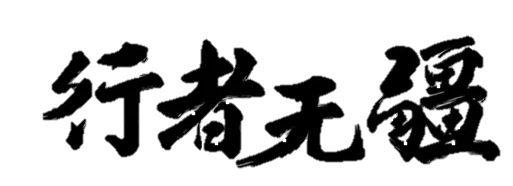 单击此处输入文本内容，单击此处输入文本内容，单击此处输入文本内容，单击此处输入文本内容，单击此处输入文本内容，单击此处输入文本内容，单击此处输入文本内容
02
单击此处输入文本内容，单击此处输入文本内容，单击此处输入文本内容，单击此处输入文本内容，单击此处输入文本内容，单击此处输入文本内容，单击此处输入文本内容
03
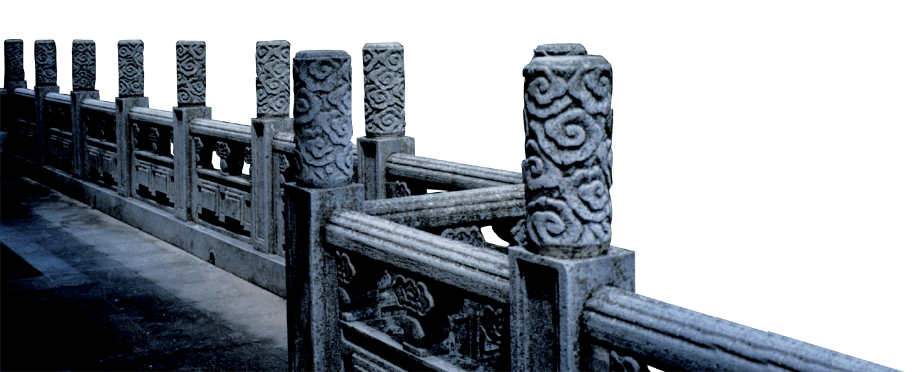 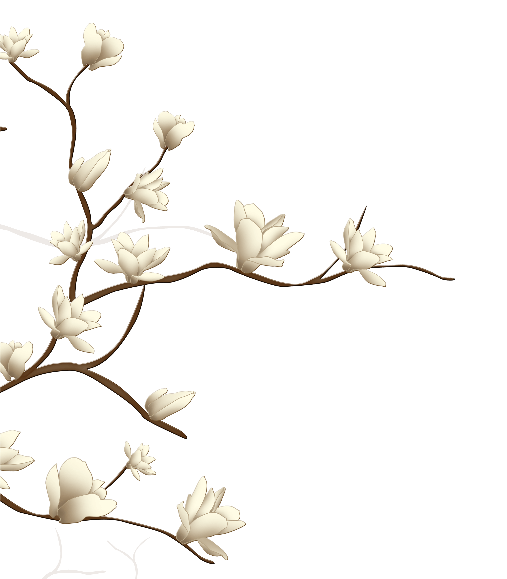 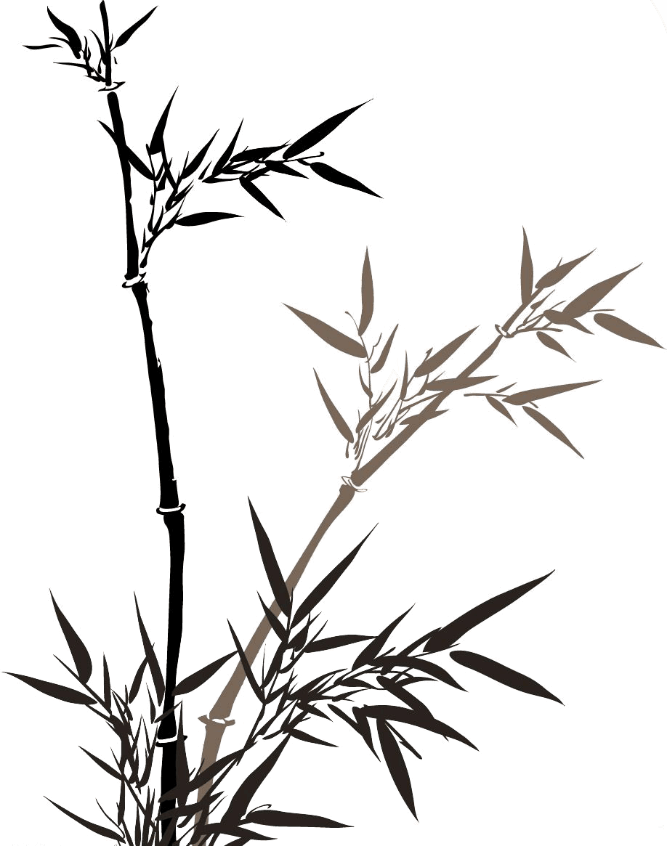 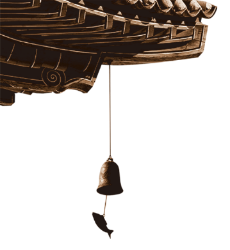 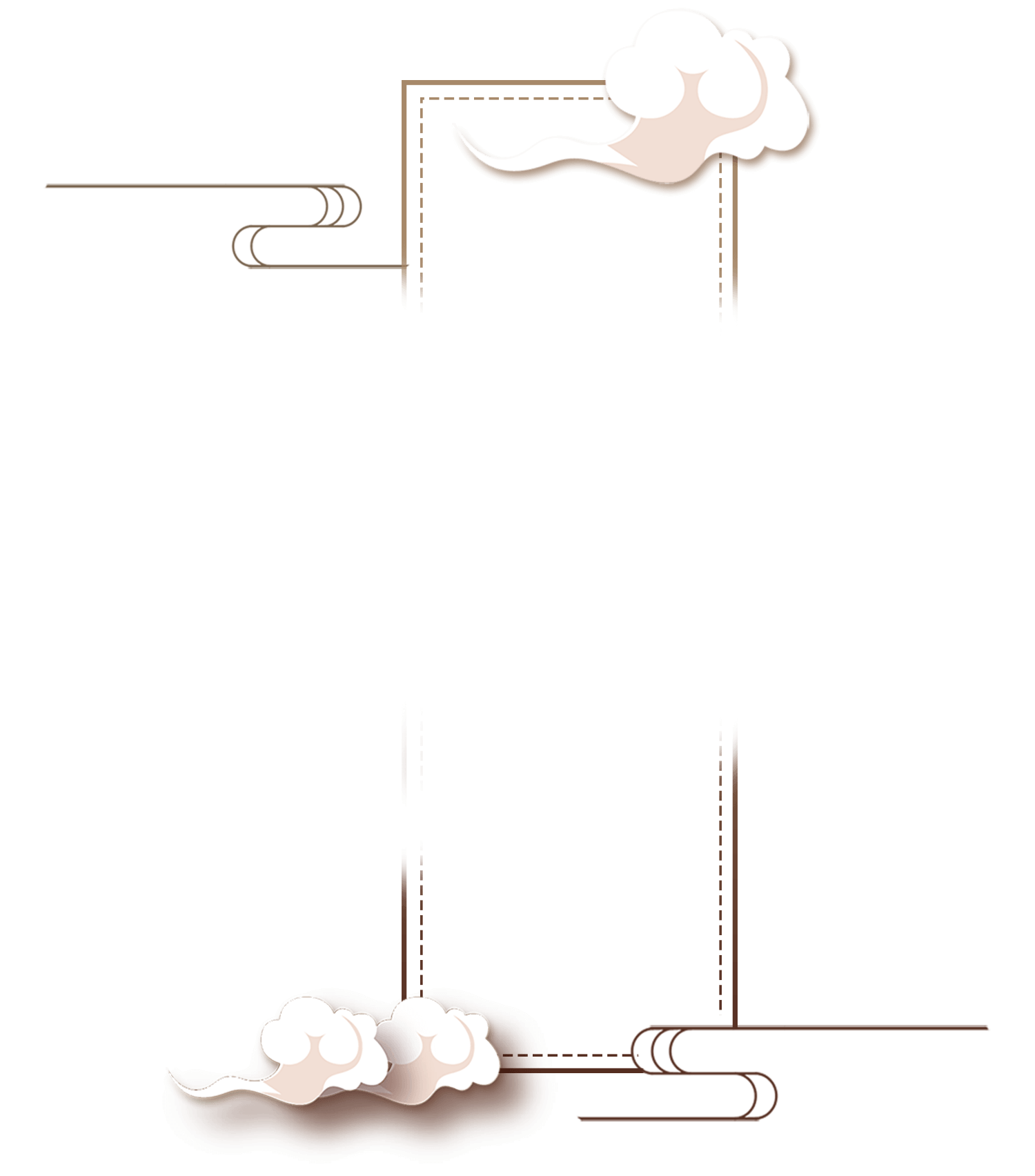 章 节 肆
请单击此处输入文本内容，请单击此处输入文本内容。
点击输入
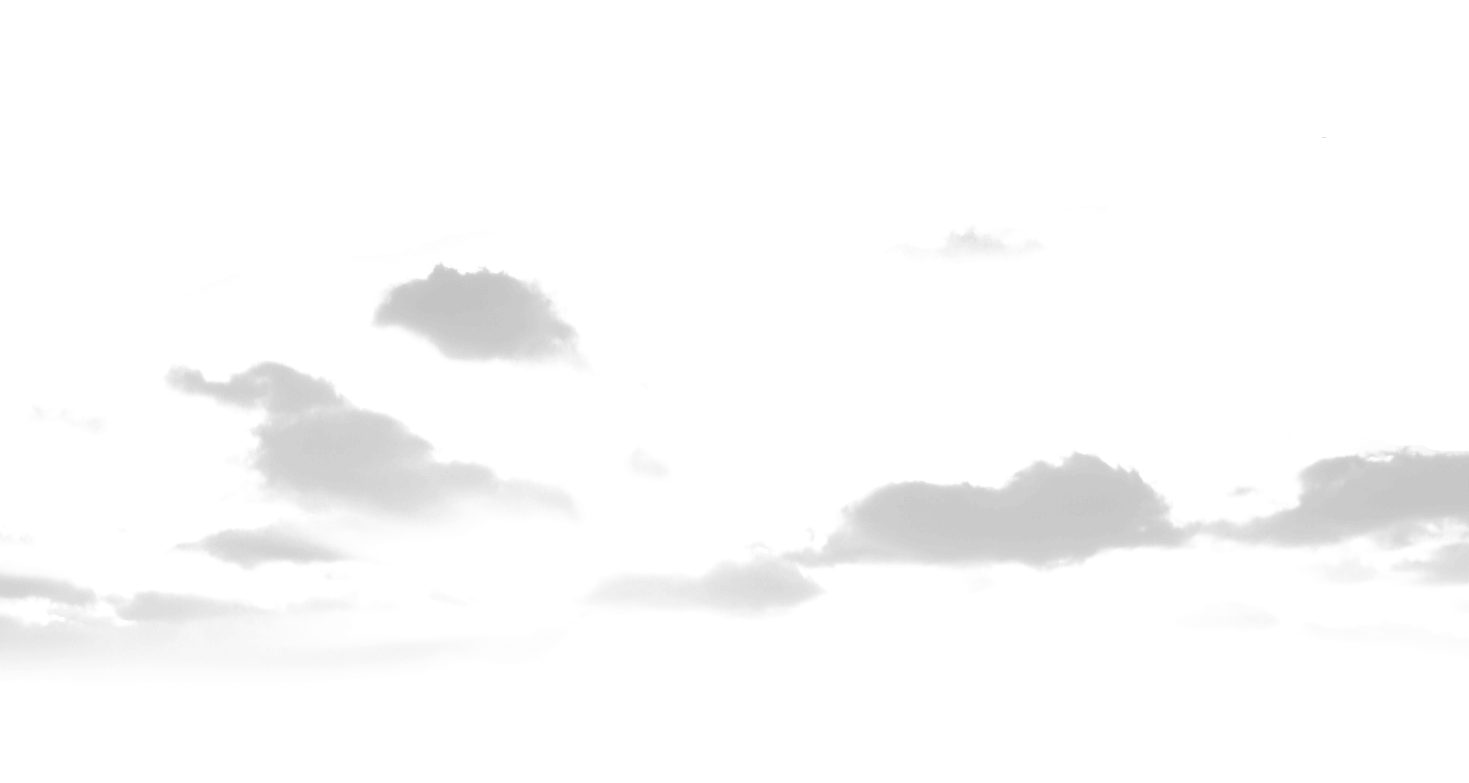 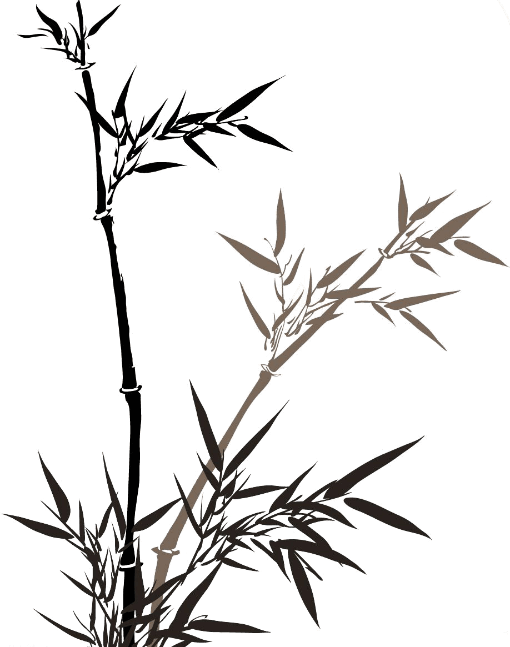 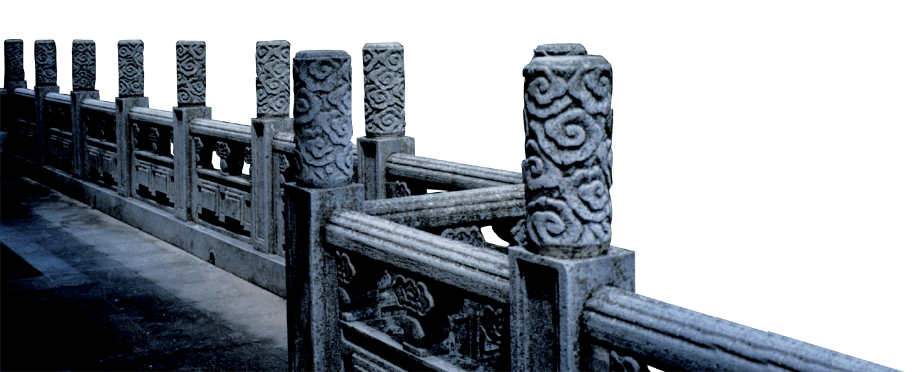 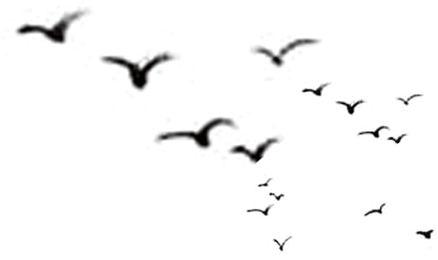 四章
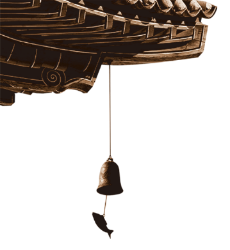 水墨主题模板
请在此处添加文字
水墨主题模板
请在此处添加文字
水墨主题模板
请在此处添加文字
水墨主题模板
请在此处添加文字
水墨主题模板
请在此处添加文字
水墨主题模板
请在此处添加文字
标题
标题
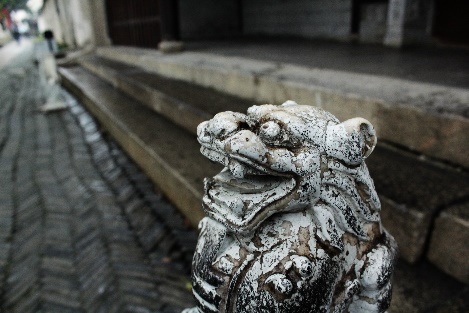 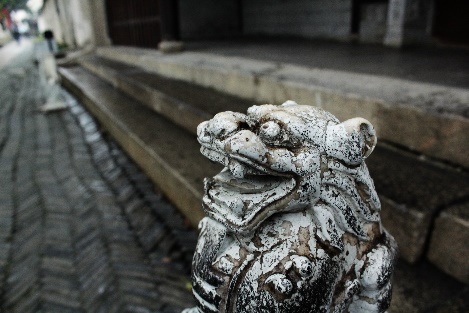 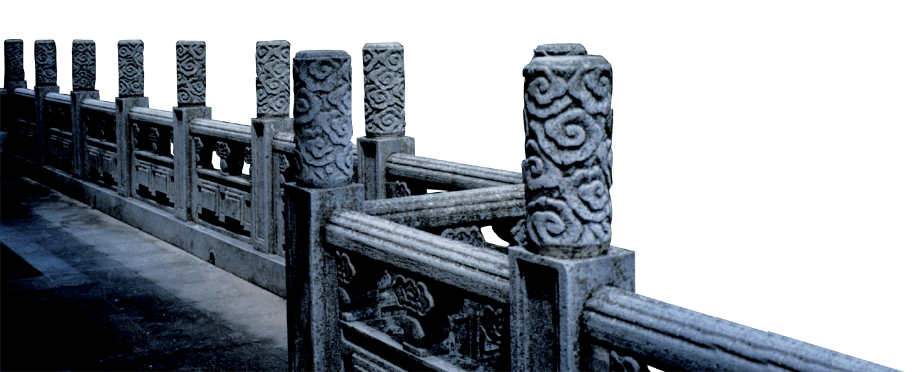 四章
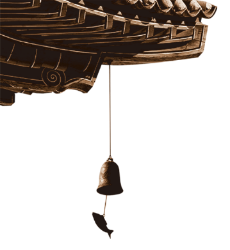 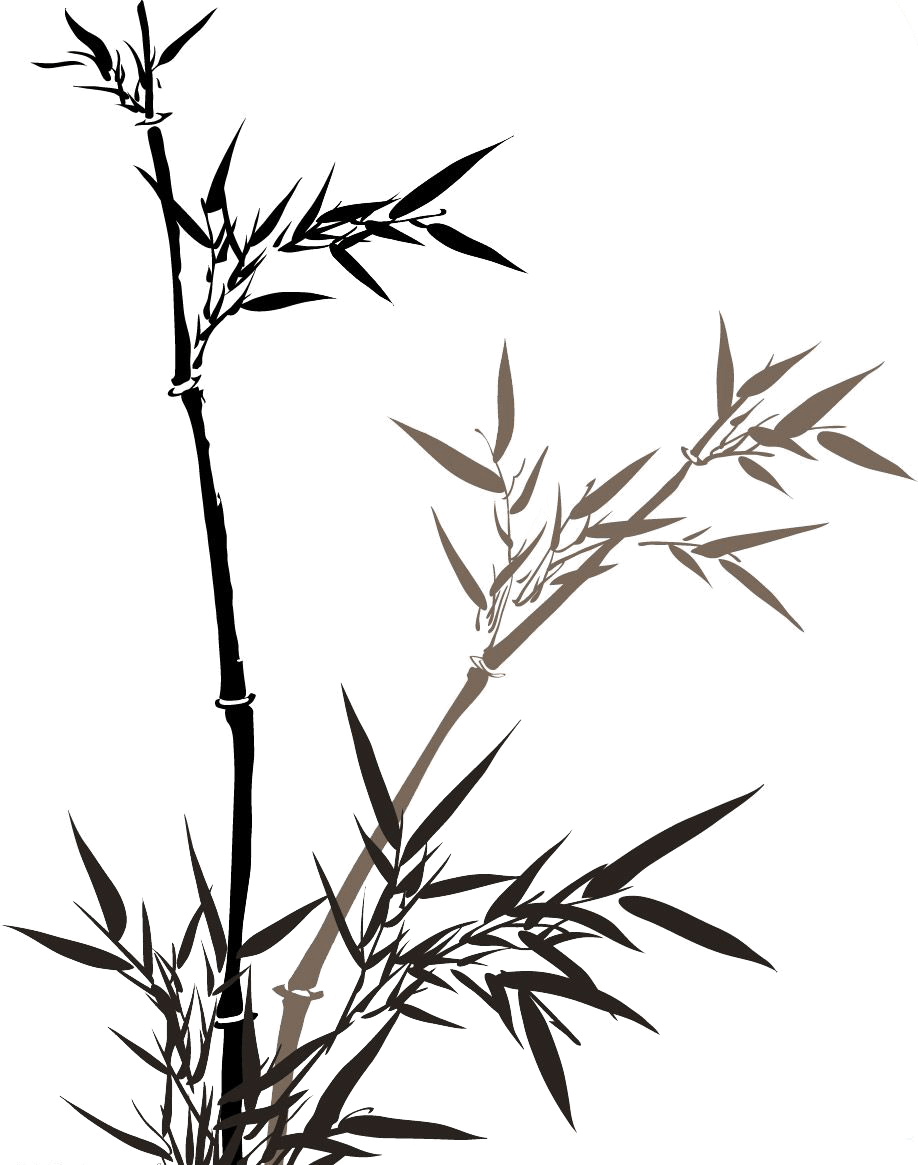 单击此处输入文本内容，单击此处输入文本内容，单击此处输入文本内容，单击此处输入文本内容单击此处输入文本内容，单击此处输入文本内容。
四章
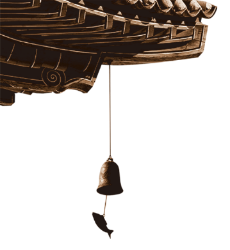 水墨主题请在此输入文字  水墨主题请在此输入
文字  水墨主题请在此输入文字 水墨主题请在
此输入文字
请在这里输入标题
水墨主题请在此输入文字  水墨主题请在此输入
文字  水墨主题请在此输入文字 水墨主题请在
此输入文字
请在这里输入标题
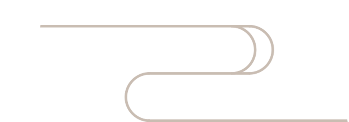 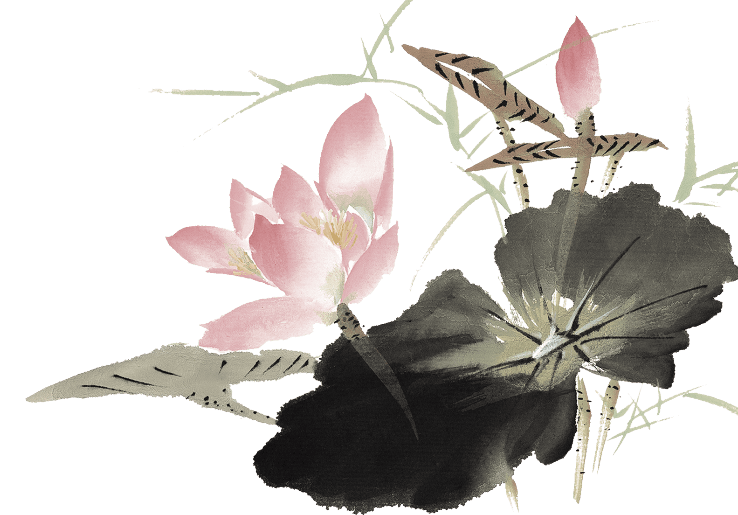 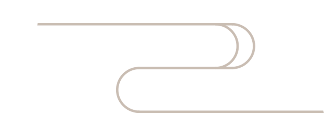 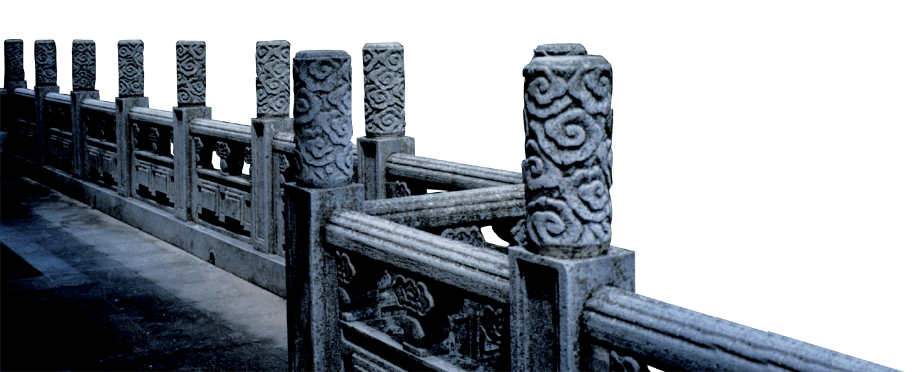 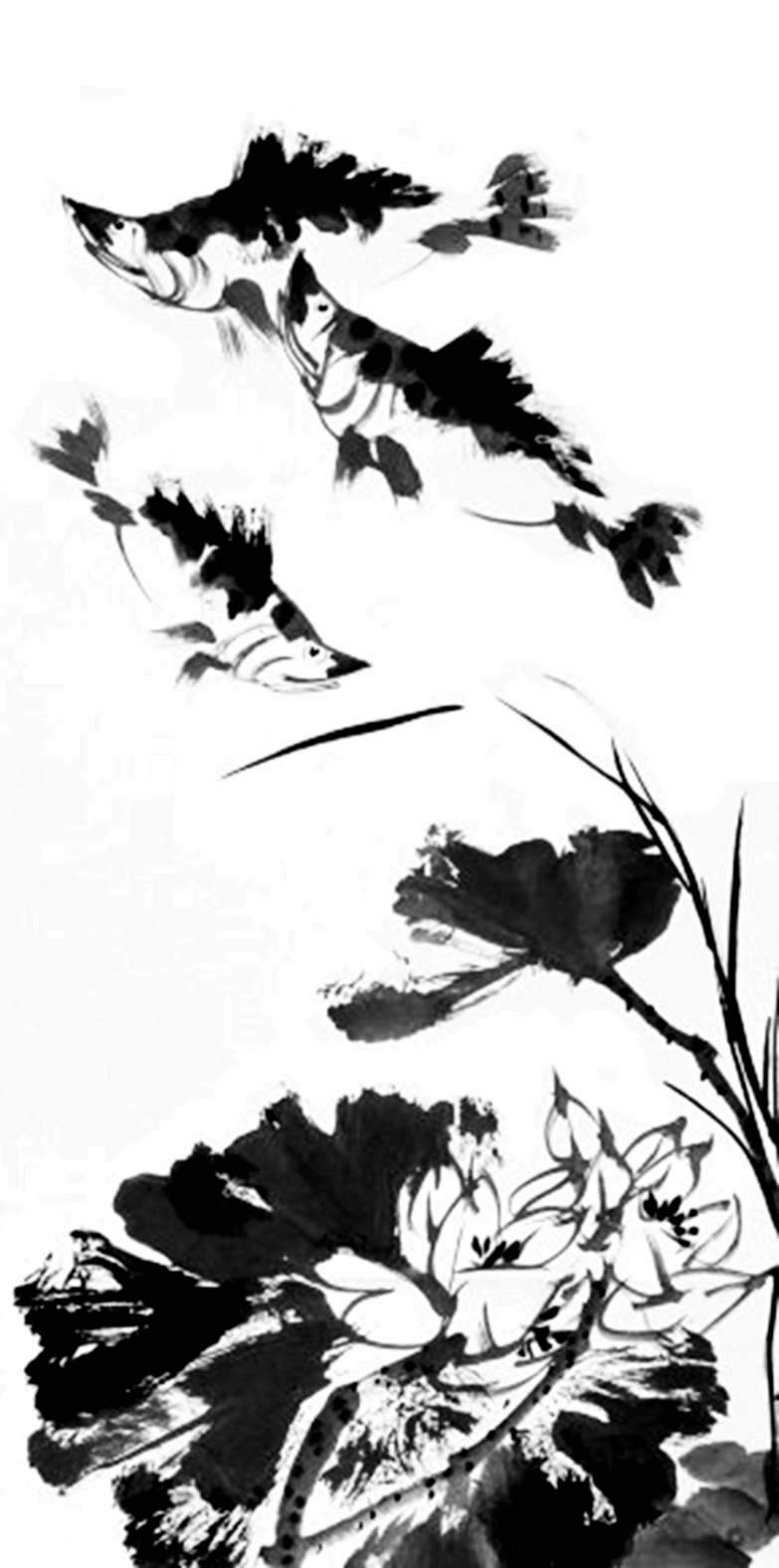 四章
单击此处输入文本内容，单击此处输入文本内容，单击此处输入文本内容，单击此处输入文本内容单击此处输入文本内容，单击此处输入文本内容。
四章
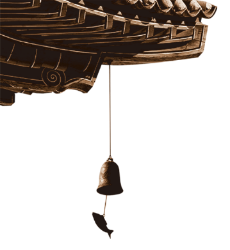 标题
标题
水墨主题请在此
输入文字  水墨
主题请在此输入



文字  水墨主题
请在此输入文字 
水墨主题请在此
输入文字
水墨主题请在此
输入文字  水墨
主题请在此输入



文字  水墨主题
请在此输入文字 
水墨主题请在此
输入文字
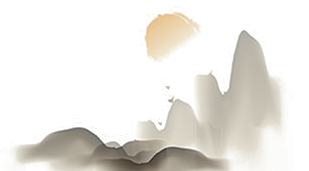 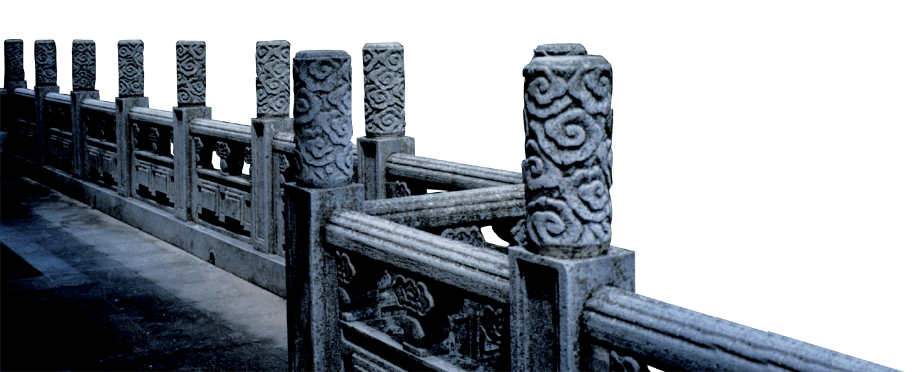 水墨主题请在此输入文字  水墨主题请在此输入文字  水墨主题请在此输入文字水墨主题请在此输入文字  水墨主题请此输入文字  水墨主题请在此输入文字
古·韵
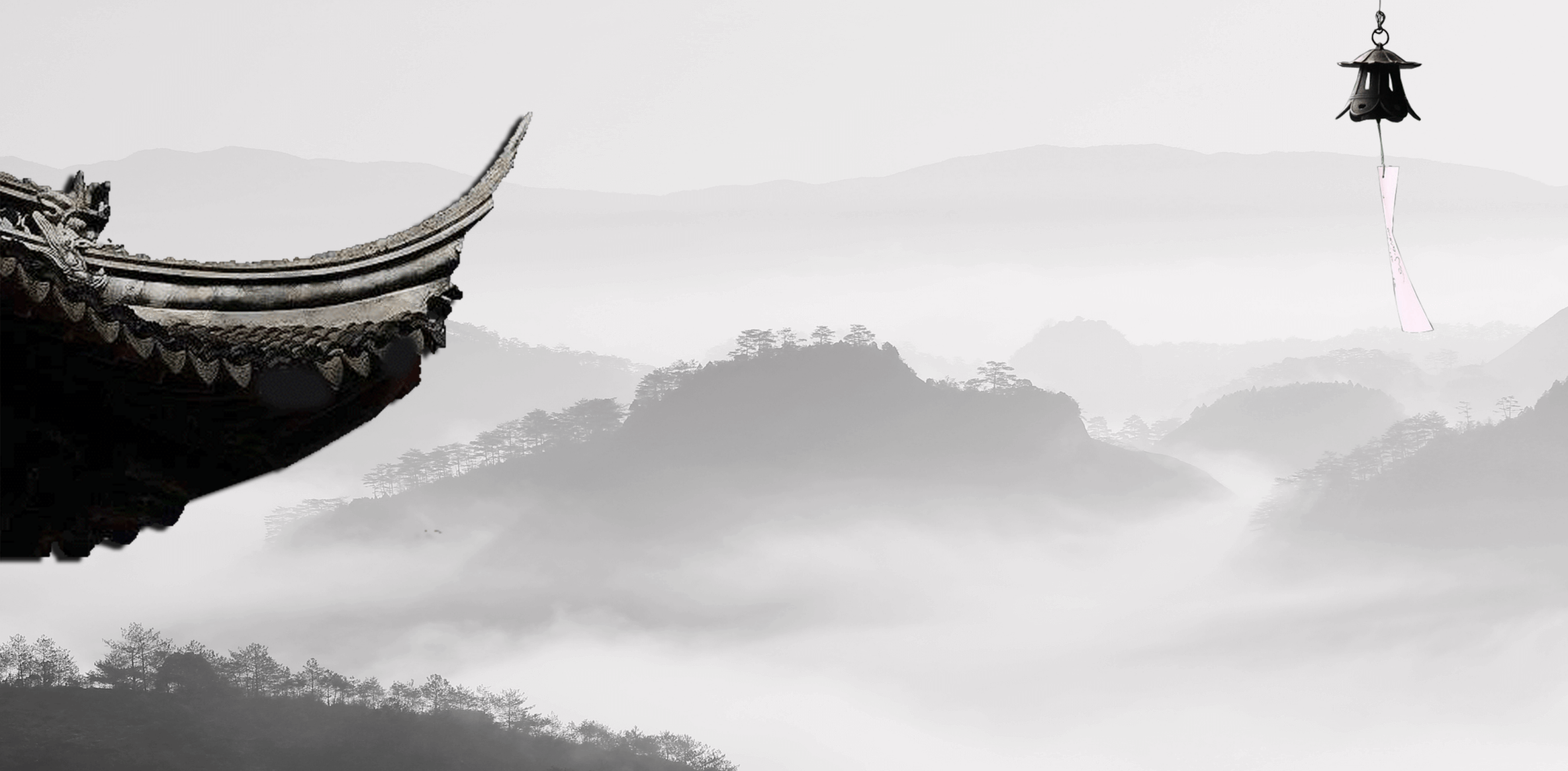 感
谢
水陆草木之花，可爱者甚蕃。晋陶渊明独爱菊。自李唐来，
世人盛爱牡丹。予独爱莲之出淤泥而不染，濯清涟而不妖，中通外直，不蔓不枝，香远益清，亭亭净植，可远观而不可亵玩焉。
聆
听
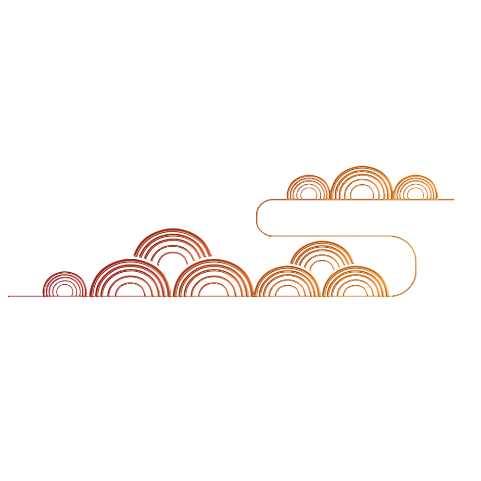 古
xiazaii制作